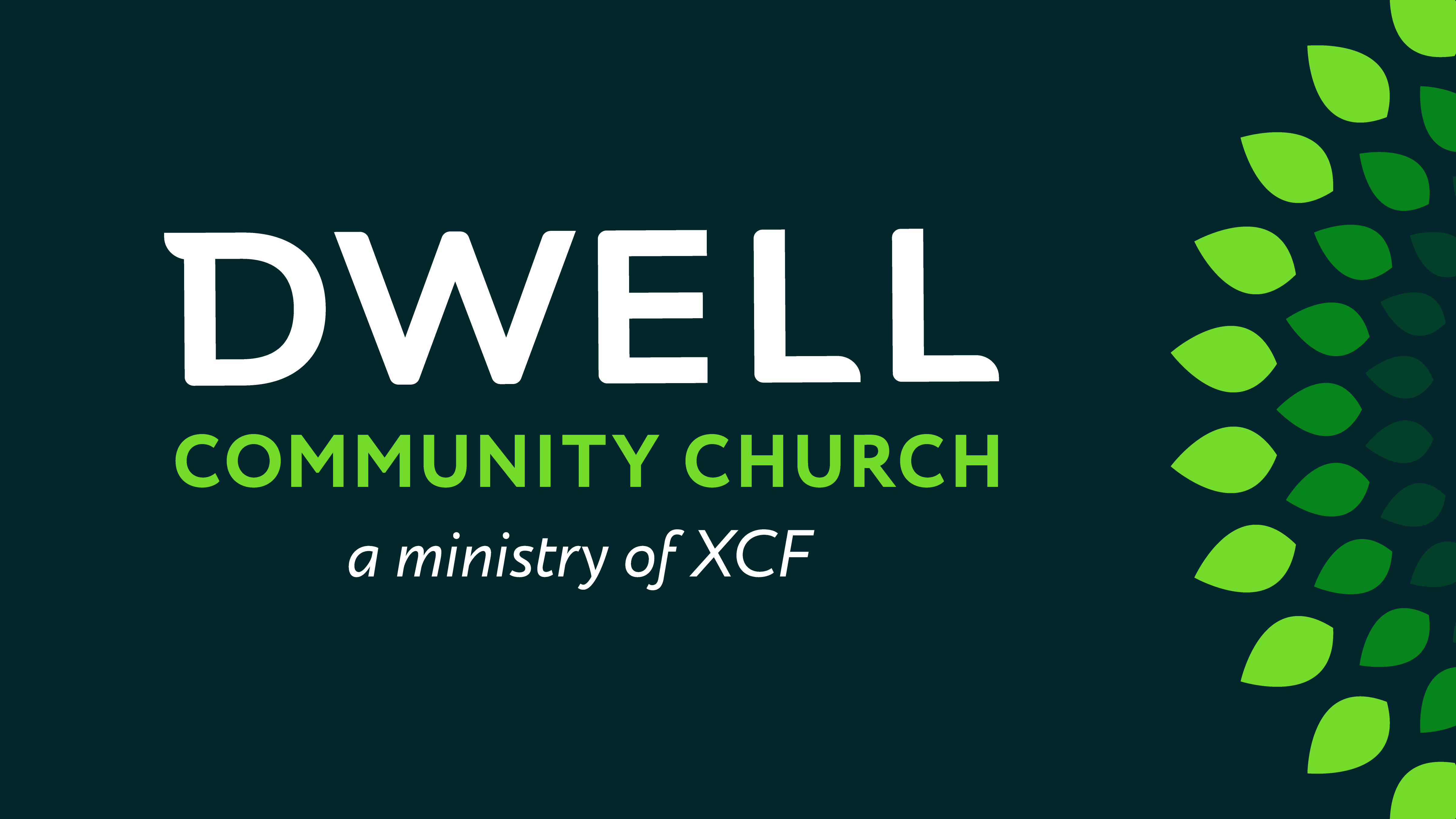 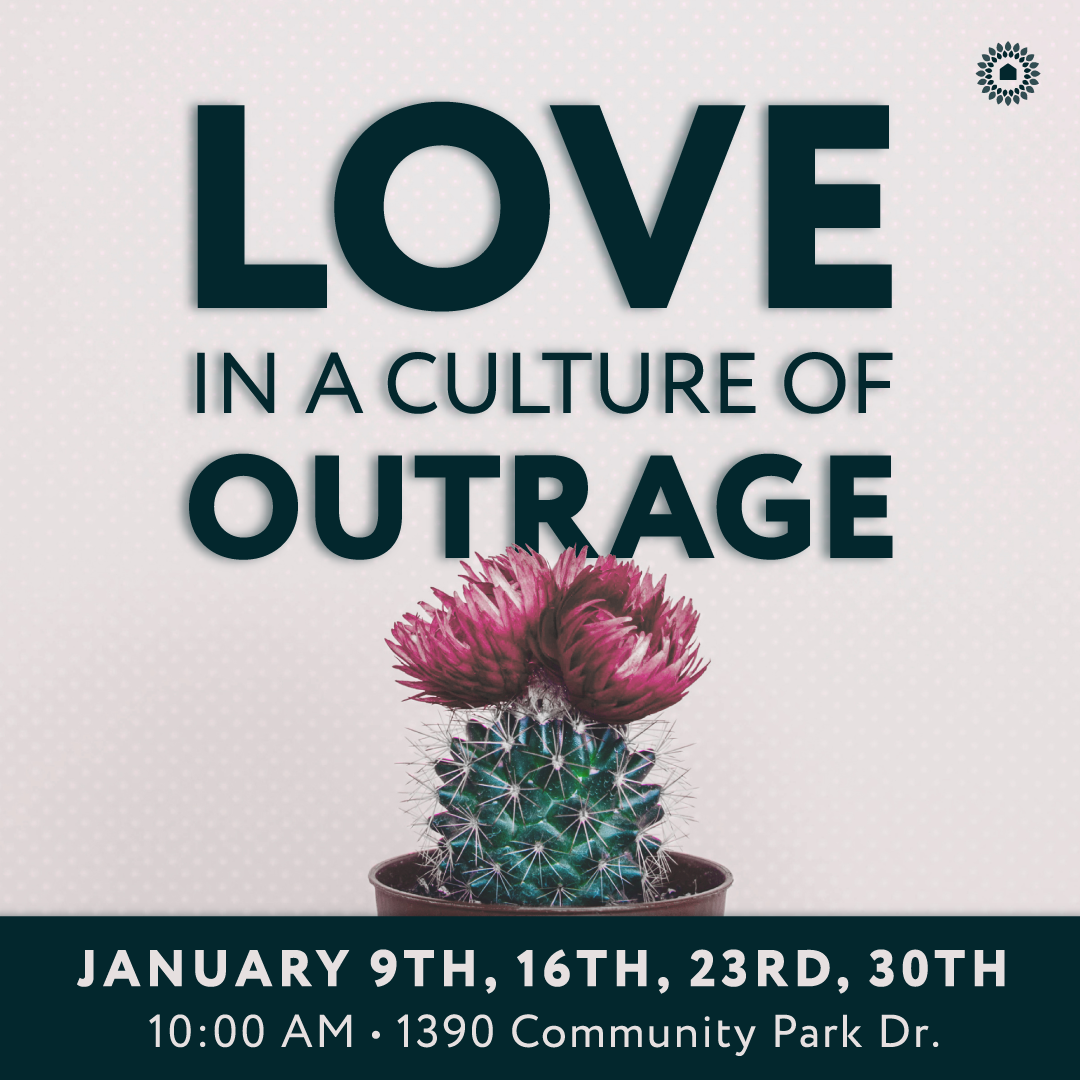 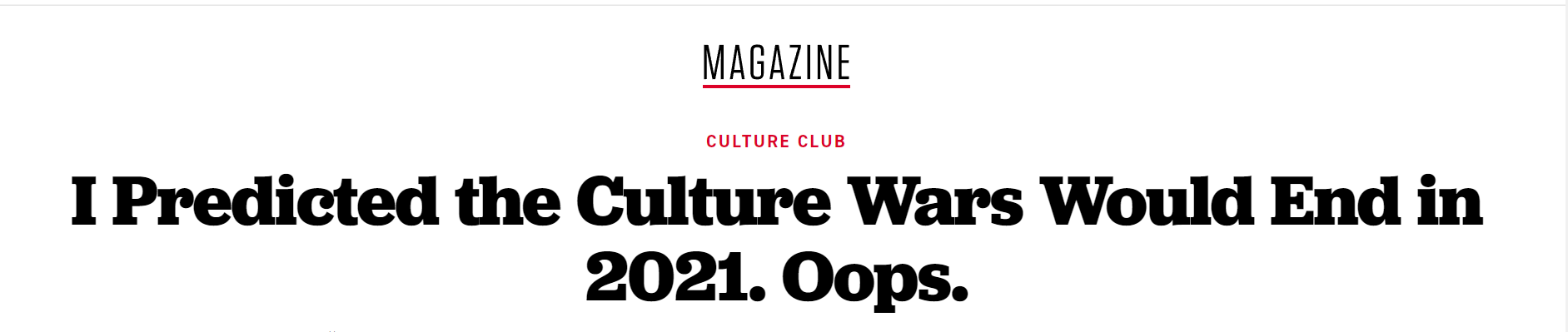 “This is a book about outrage. It’s an acknowledgment that our world, or at least our part in it, seems awash in anger, division, and hostility.  Outrage is all around, so we have to decide how to walk through this.  We are living in a day – and this is indeed our moment – when we need to live like Christ, as gospel Christians in the midst of shouting, anger, and hatred.  And it’s going to get worse.” (xv)
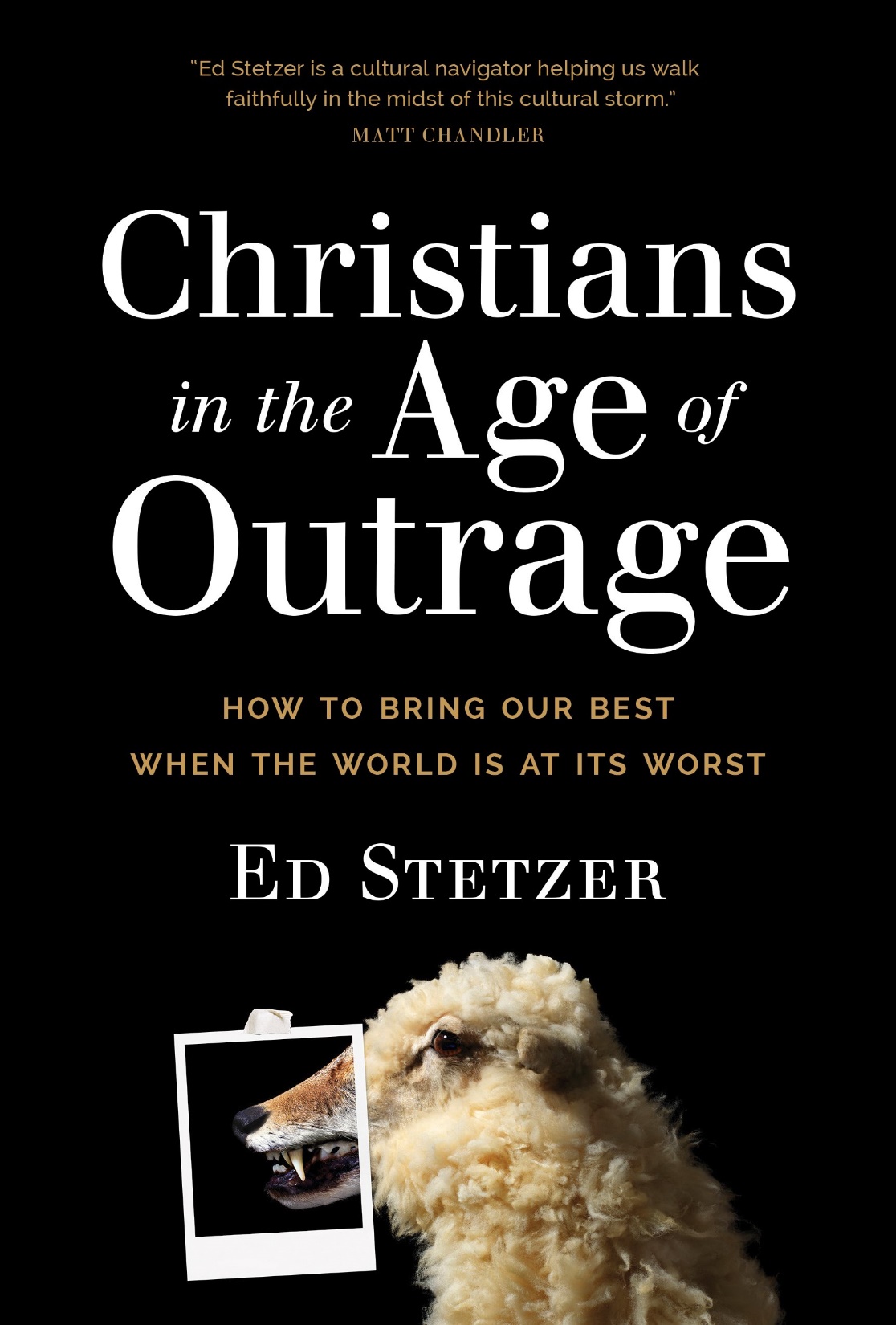 Loving Outrageous People
Luke 19:1
Loving Outrageous People
Luke 19:1 He entered Jericho and was passing through.
Loving Outrageous People
Luke 19:2 And there was a man called by the name of Zacchaeus; he was a  chief tax collector and he was rich. 3 Zacchaeus was trying to see who Jesus was, and was unable because of the crowd, for he was small in stature.
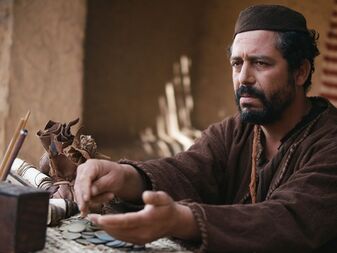 Luke 19:2 And there was a man called by the name of Zacchaeus; he was a  chief tax collector and he was rich. 3 Zacchaeus was trying to see who Jesus was, and was unable because of the crowd, for he was small in stature.
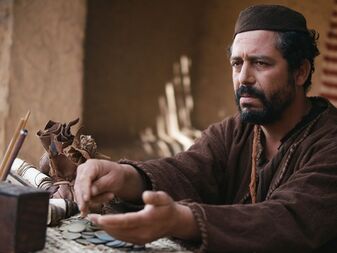 : Jesus and Zacchaeus
Powerful
Luke 19:2 And there was a man called by the name of Zacchaeus; he was a chief tax collector and he was rich. 3 Zacchaeus was trying to see who Jesus was, and was unable because of the crowd, for he was small in stature.
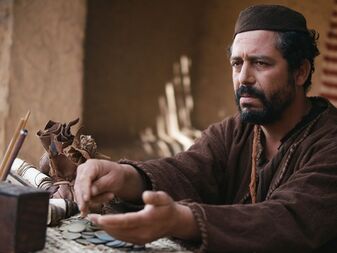 Powerful

Rich 

Corrupt
Luke 19:2 And there was a man called by the name of Zacchaeus; he was a  chief tax collector and he was rich. 3 Zacchaeus was trying to see who Jesus was, and was unable because of the crowd, for he was small in stature.
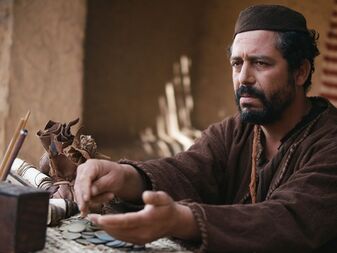 Powerful

Rich 

Corrupt

Notorious
Luke 19:2 And there was a man called by the name of Zacchaeus; he was a  chief tax collector and he was rich. 3 Zacchaeus was trying to see who Jesus was, and was unable because of the crowd, for he was small in stature.
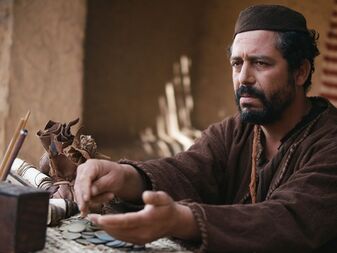 Powerful

Rich 

Corrupt

Notorious

Short
Luke 19:2 And there was a man called by the name of Zacchaeus; he was a  chief tax collector and he was rich. 3 Zacchaeus was trying to see who Jesus was, and was unable because of the crowd, for he was small in stature.
Luke 19:4 So he ran on ahead and climbed up into a sycamore tree in order to see Him, for He was about to pass through that way.
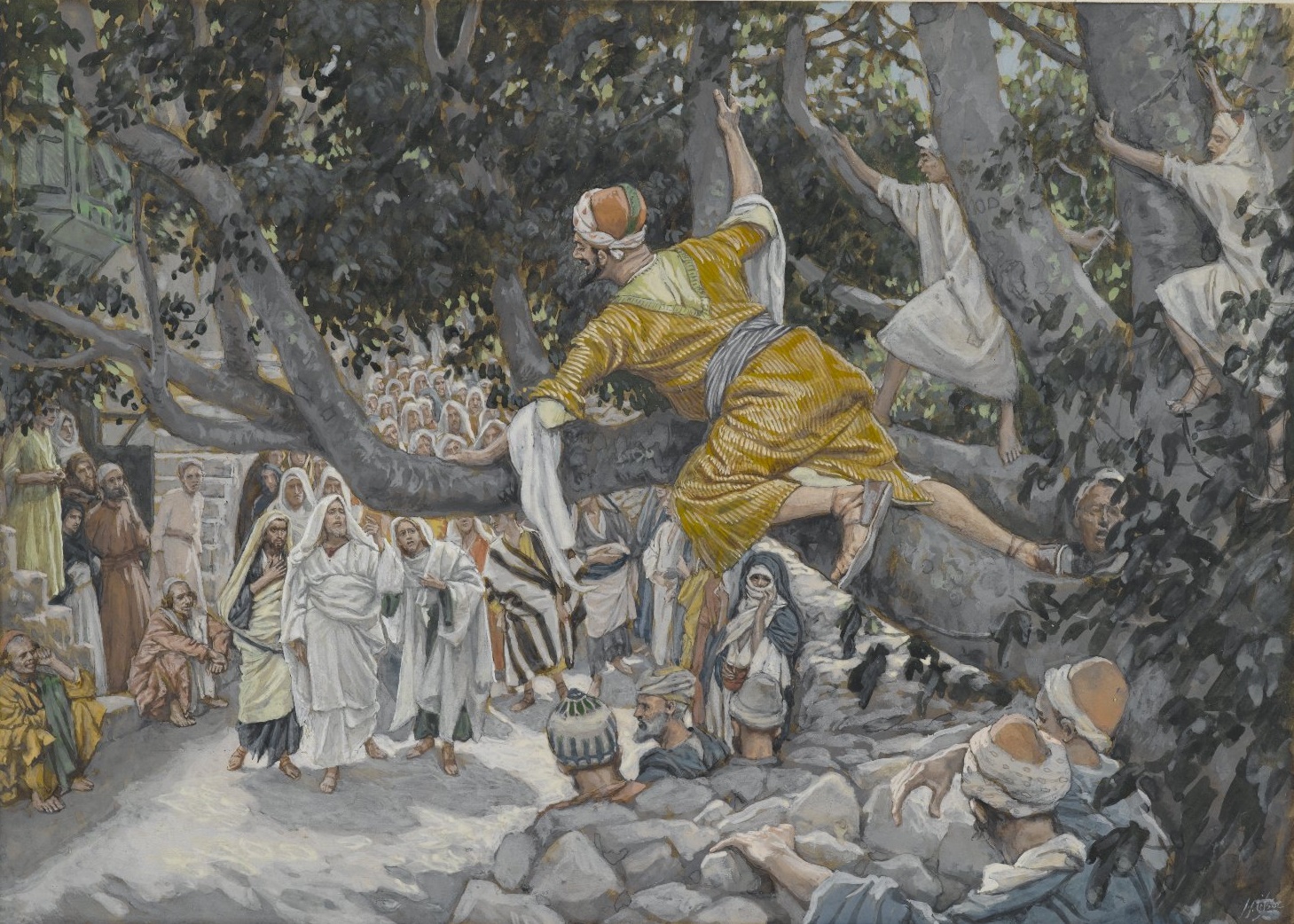 Luke 19:5 When Jesus came to the place, He looked up and said to him,  “Zacchaeus, hurry and come down, for today I must stay at your house.” 

6 And he hurried and came down and received Him gladly.
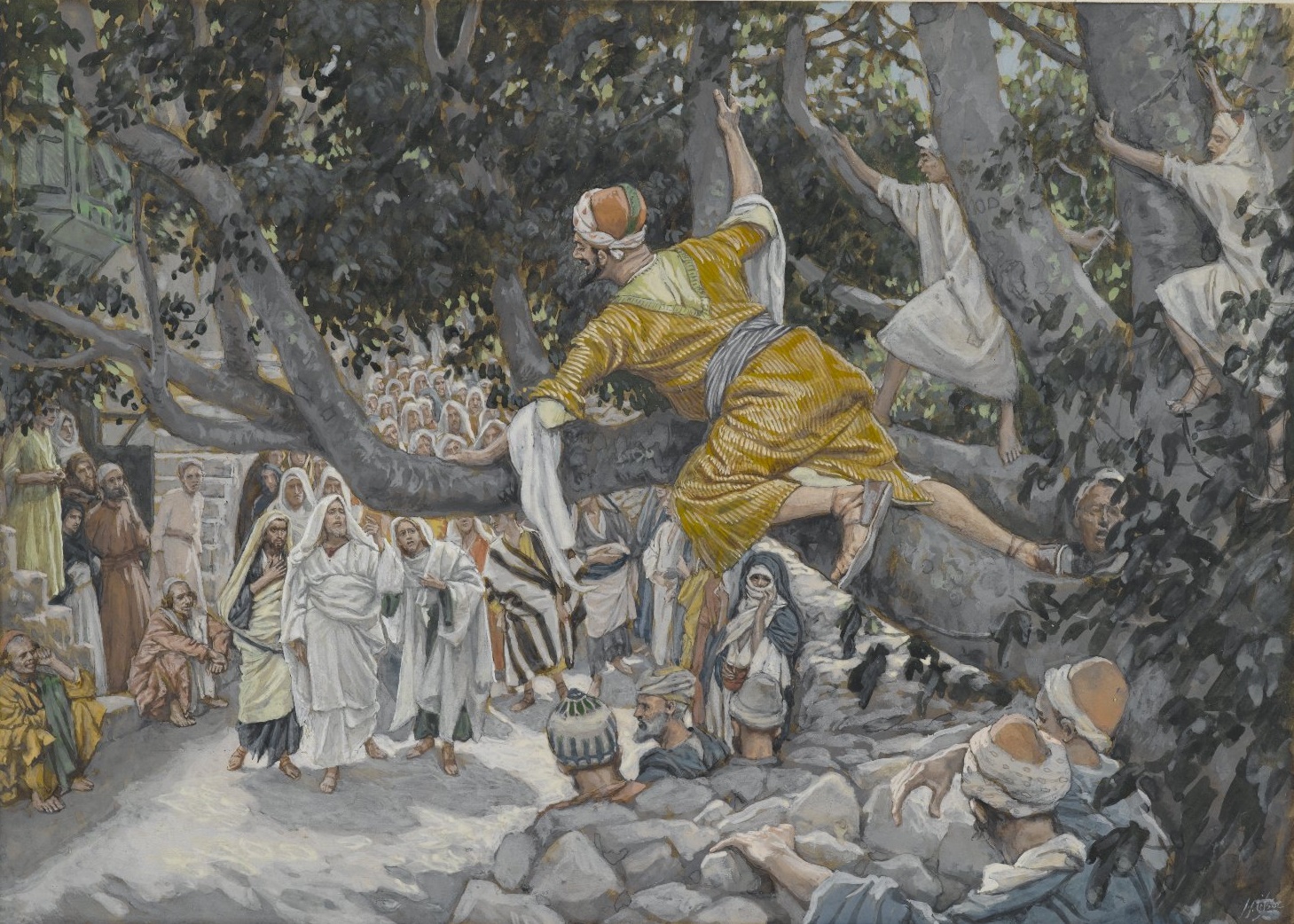 Luke 19:5 When Jesus came to the place, He looked up and said to him,  “Zacchaeus, hurry and come down, for today I must stay at your house.” 

6 And he hurried and came down and received Him gladly.
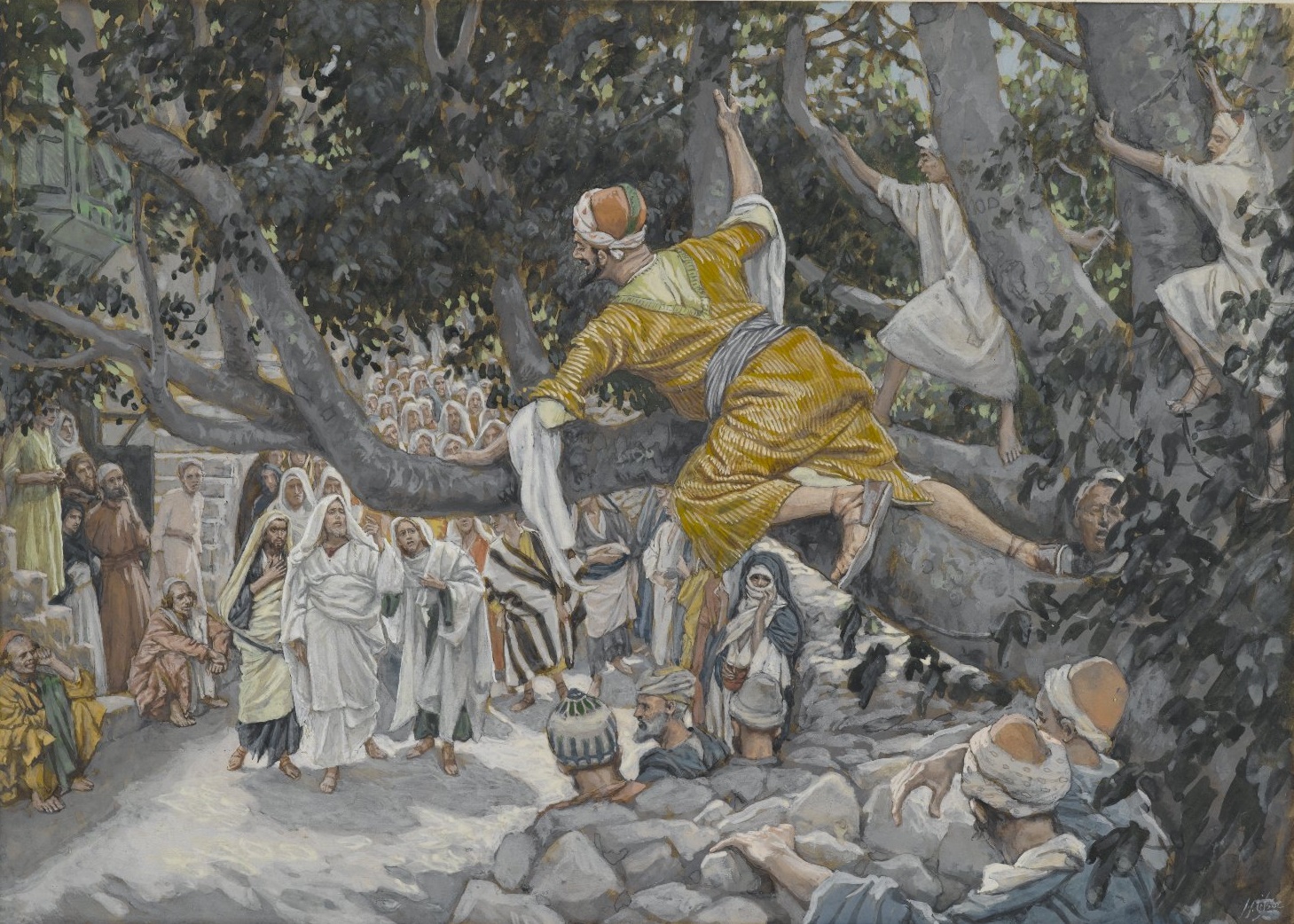 Luke 19:7 When they saw it, they all began to grumble, saying, “He has gone to be the guest of a man who is a sinner.”
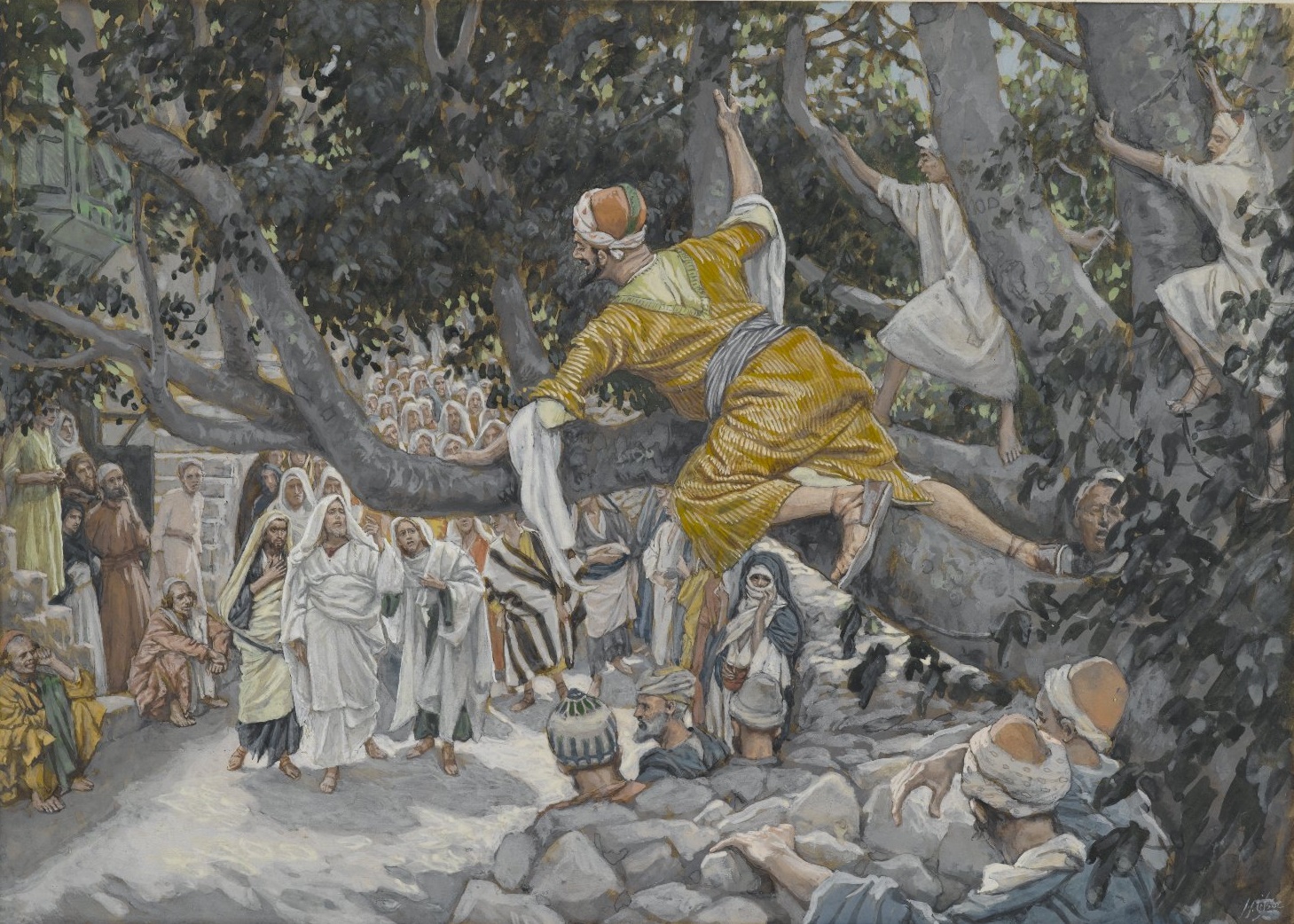 Luke 19:7 When they saw it, they all began to grumble, saying, “He has gone to be the guest of a man who is a sinner.”
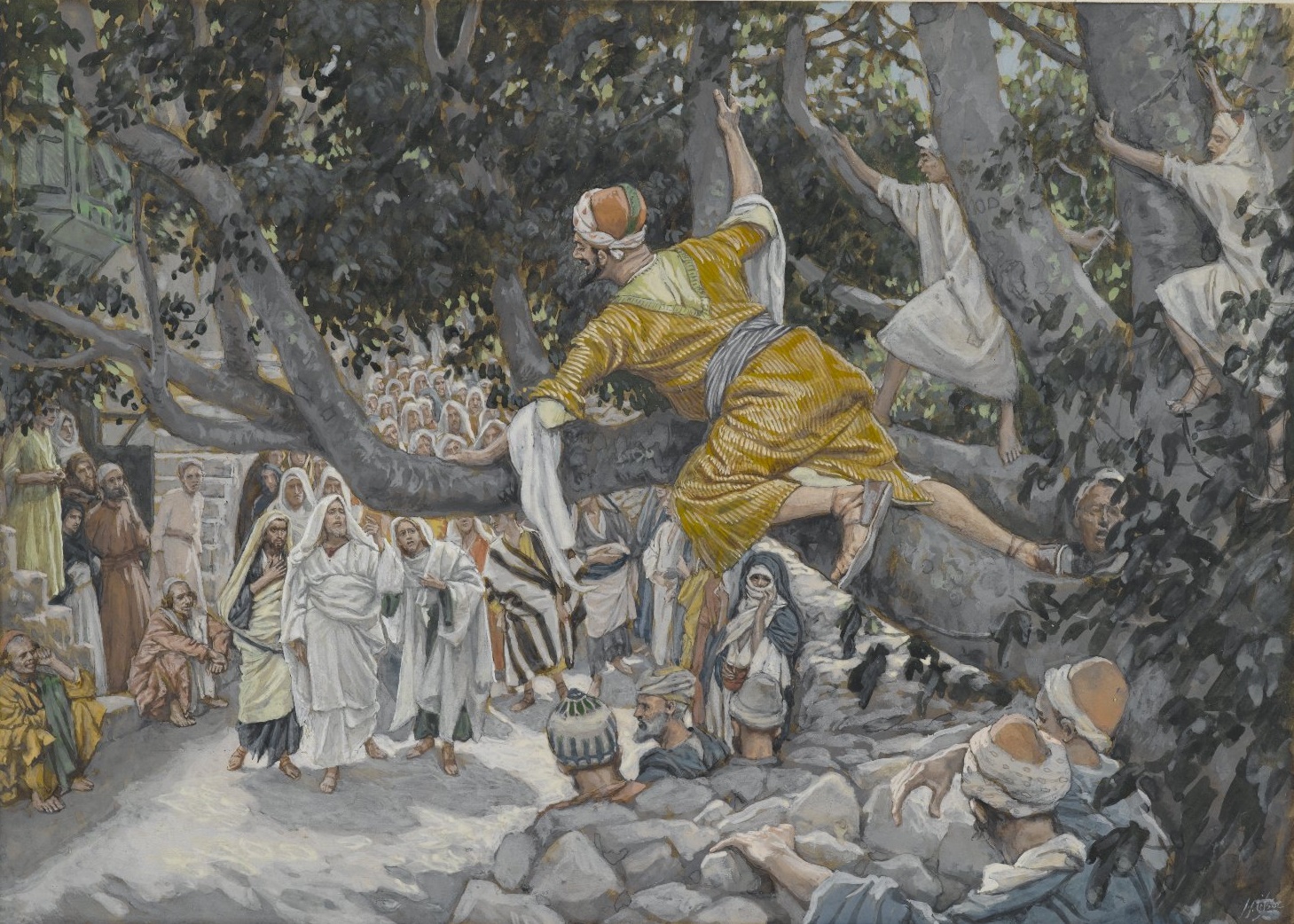 Why are they scandalized by this?
Luke 19:7 When they saw it, they all began to grumble, saying, “He has gone to be the guest of a man who is a sinner.”
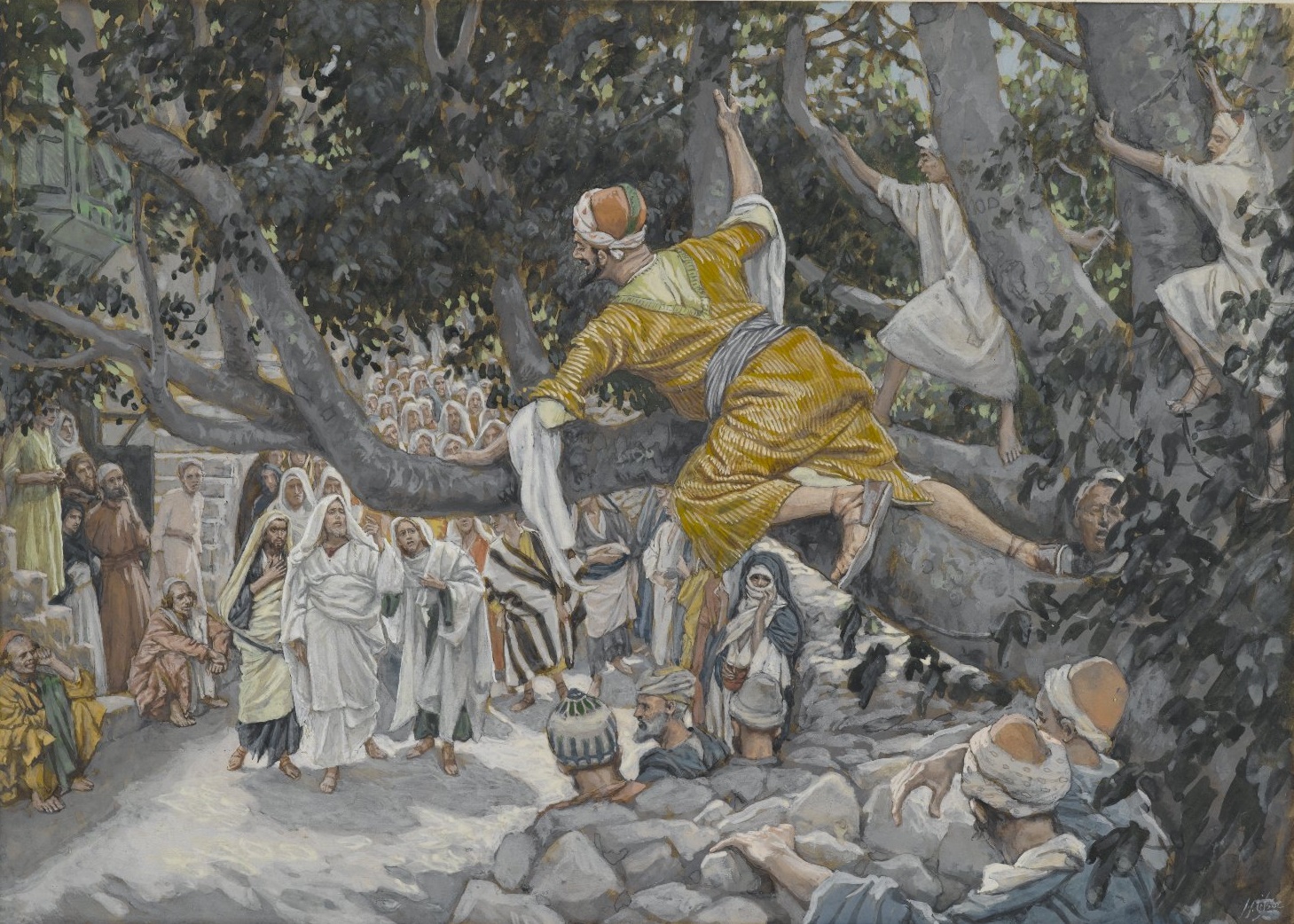 But Jesus knew what he was doing…
Luke 19:8 Zacchaeus stopped and said to the Lord, 

“Behold, Lord, half of my possessions I will give to the poor, and if I have defrauded anyone of anything, I will give back four times as much.”
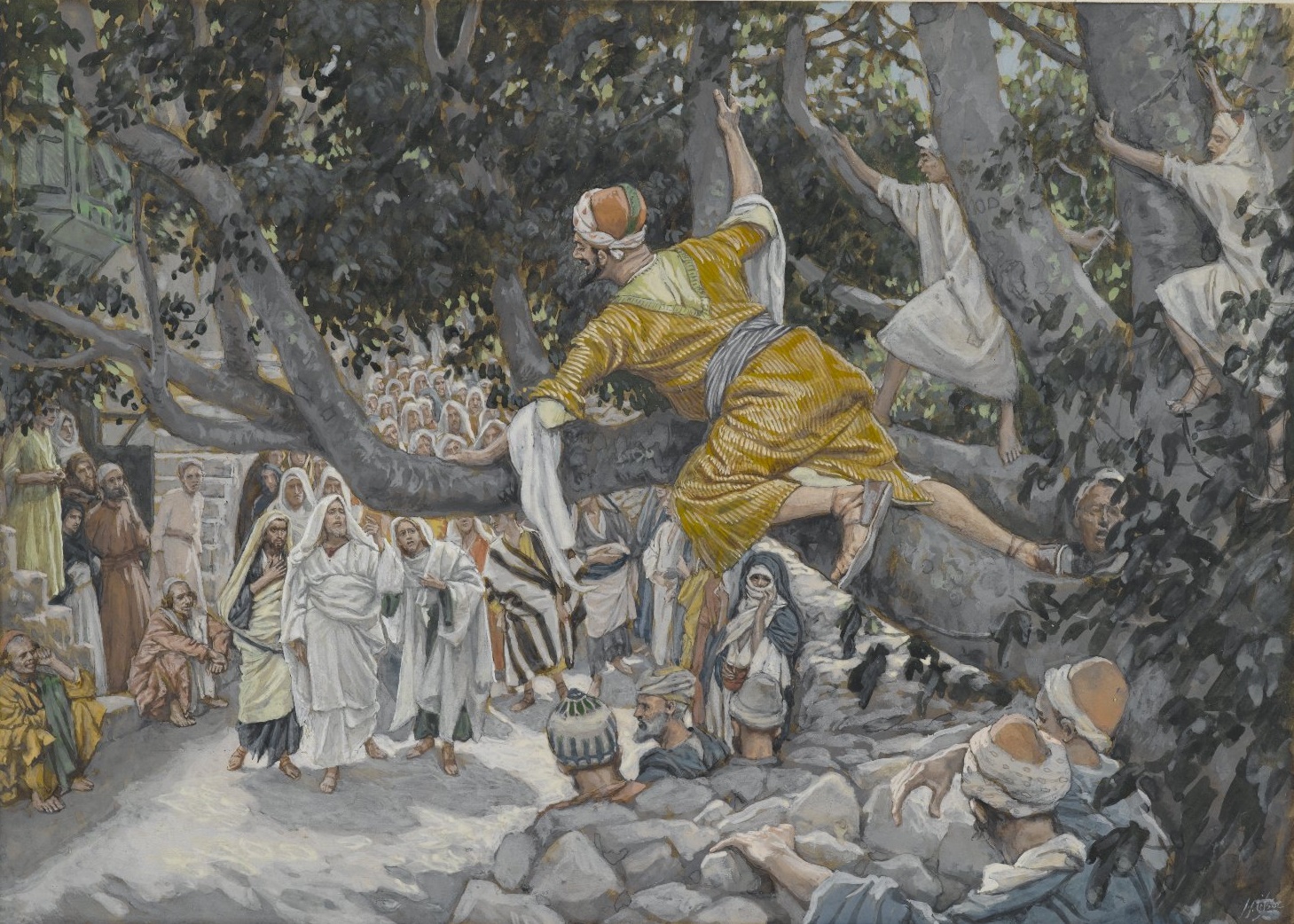 Luke 19:8 Zacchaeus stopped and said to the Lord, 

“Behold, Lord, half of my possessions I will give to the poor, and if I have defrauded anyone of anything, I will give back four times as much.”
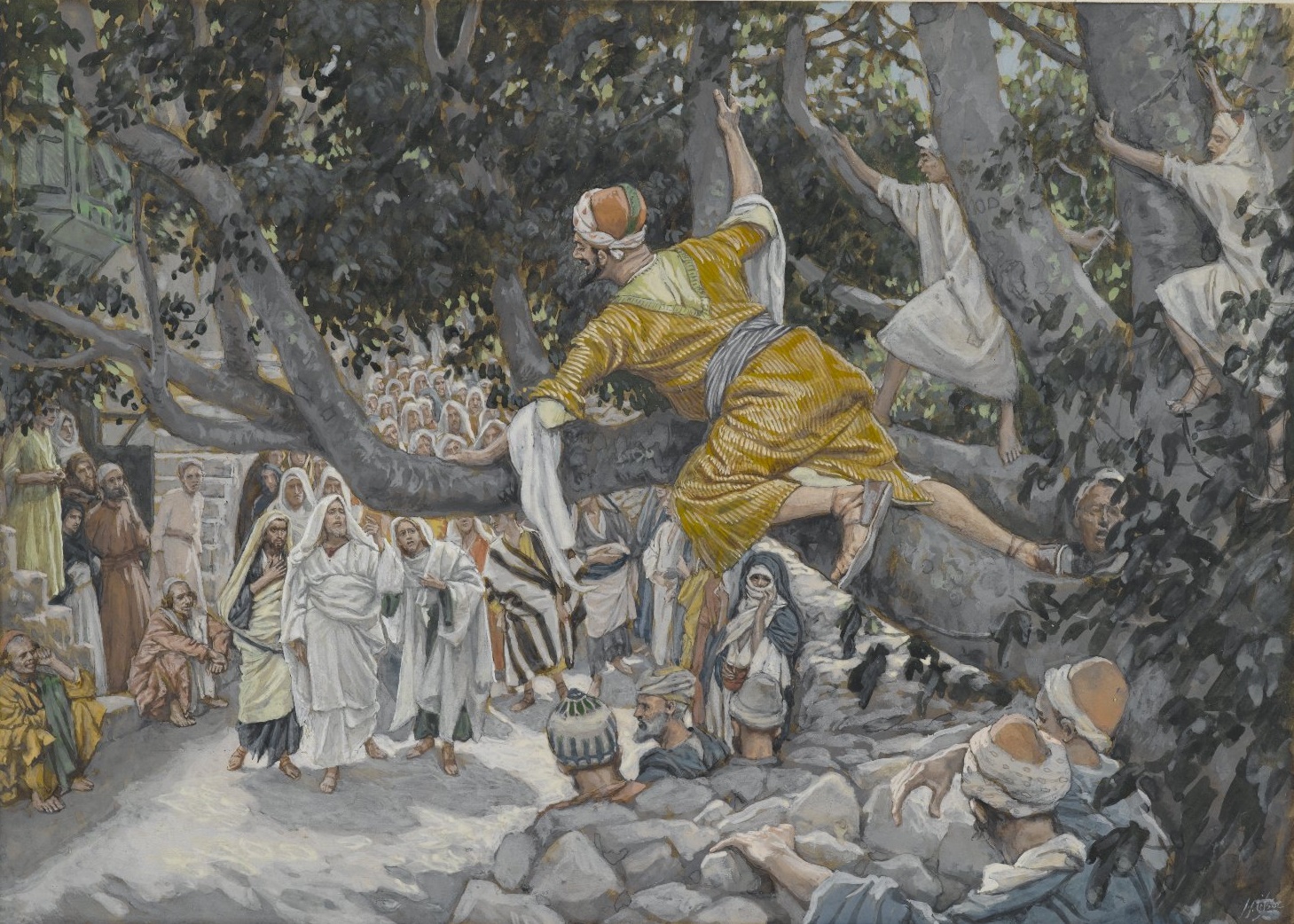 Luke 19:8 Zacchaeus stopped and said to the Lord, 

“Behold, Lord, half of my possessions I will give to the poor, and if I have defrauded anyone of anything, I will give back four times as much.”
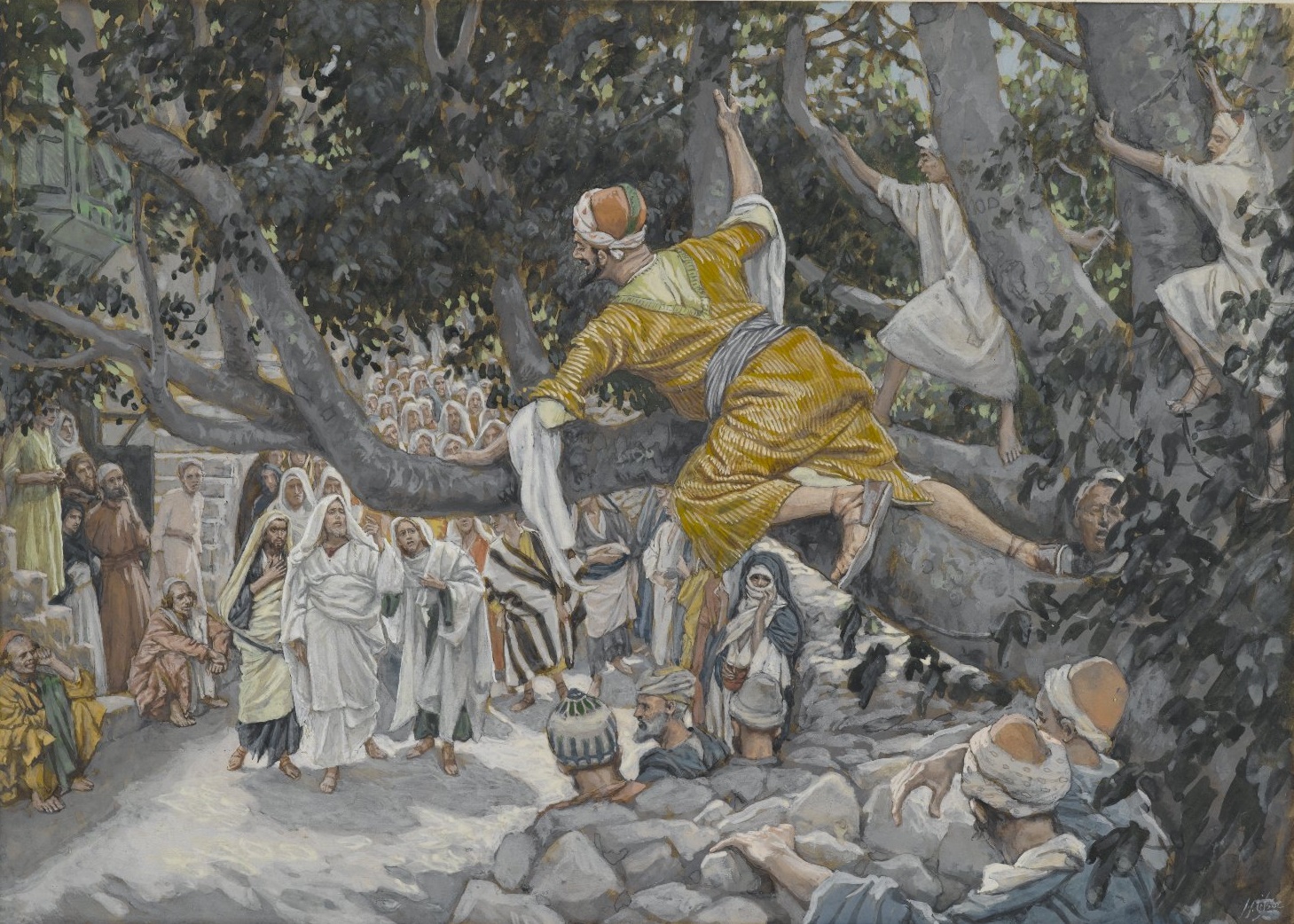 Luke 19:8 Zacchaeus stopped and said to the Lord, 

“Behold, Lord, half of my possessions I will give to the poor, and if I have defrauded anyone of anything, I will give back four times as much.”
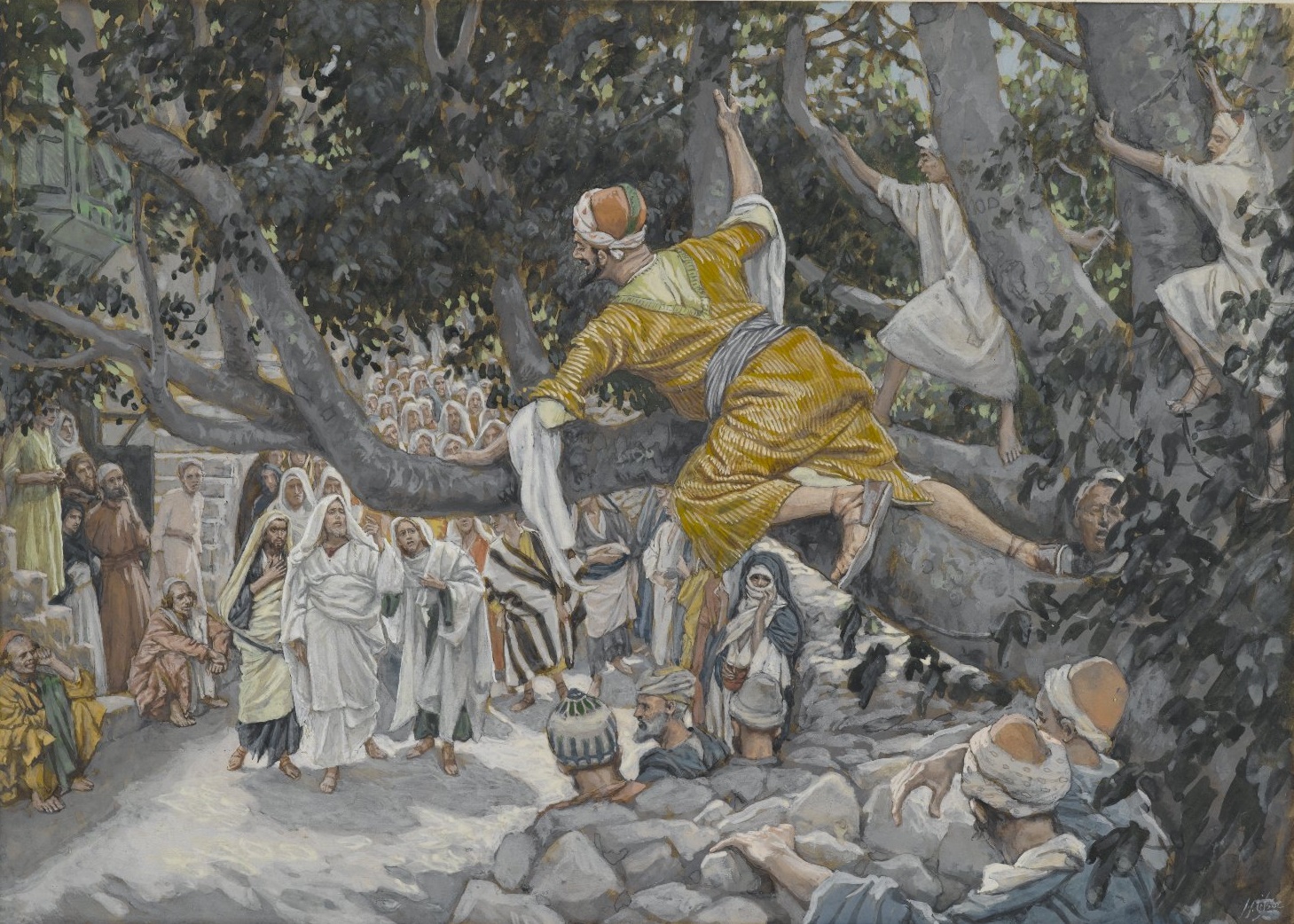 sudden and dramatic transformation!
Luke 19:9 And Jesus said to him, “Today salvation has come to this house, because he, too, is a son of Abraham.
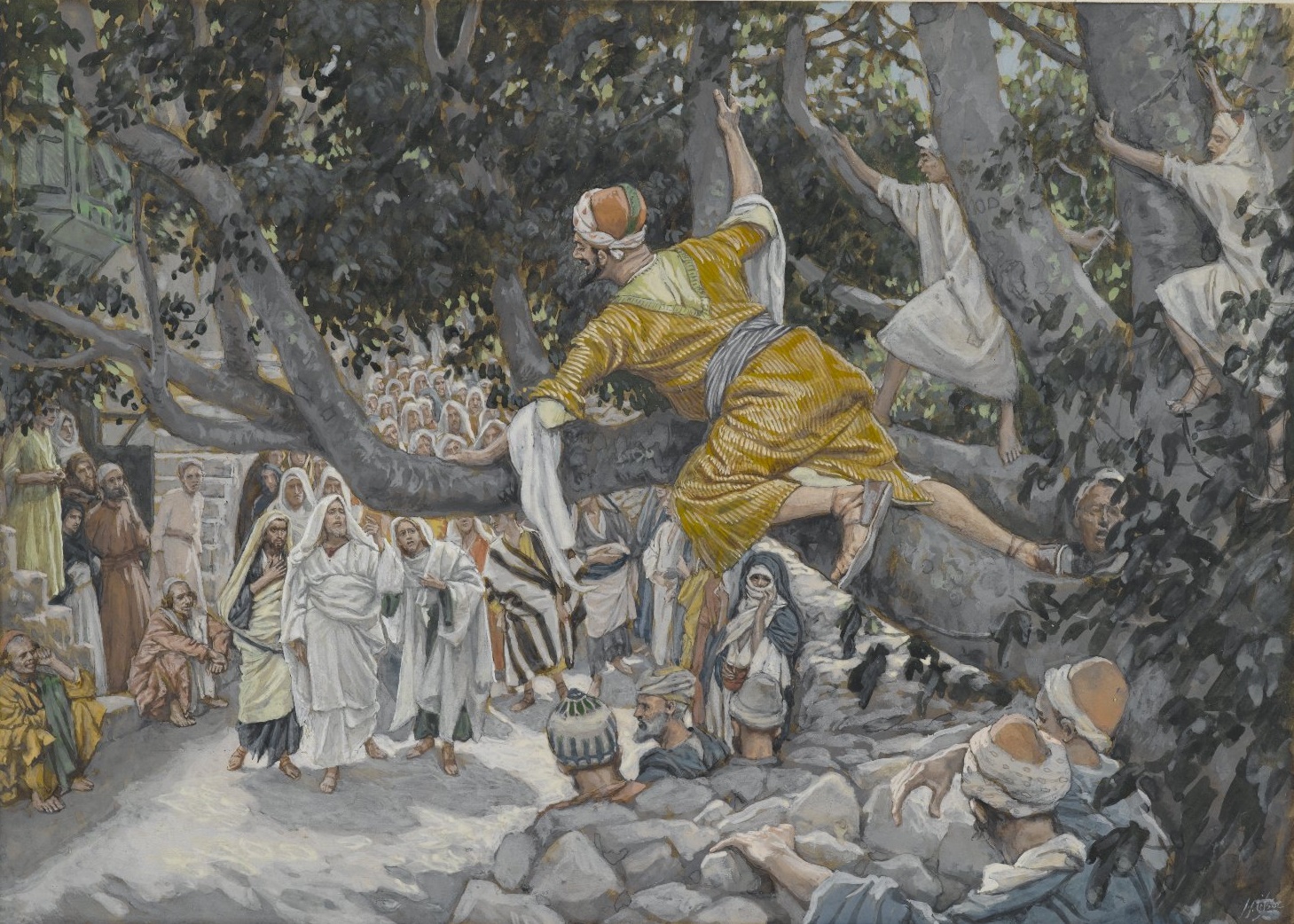 10 For the Son of Man has come to seek and to save that which was lost.
Contrast: Jesus viewed Zacchaeus entirely differently than the crowd
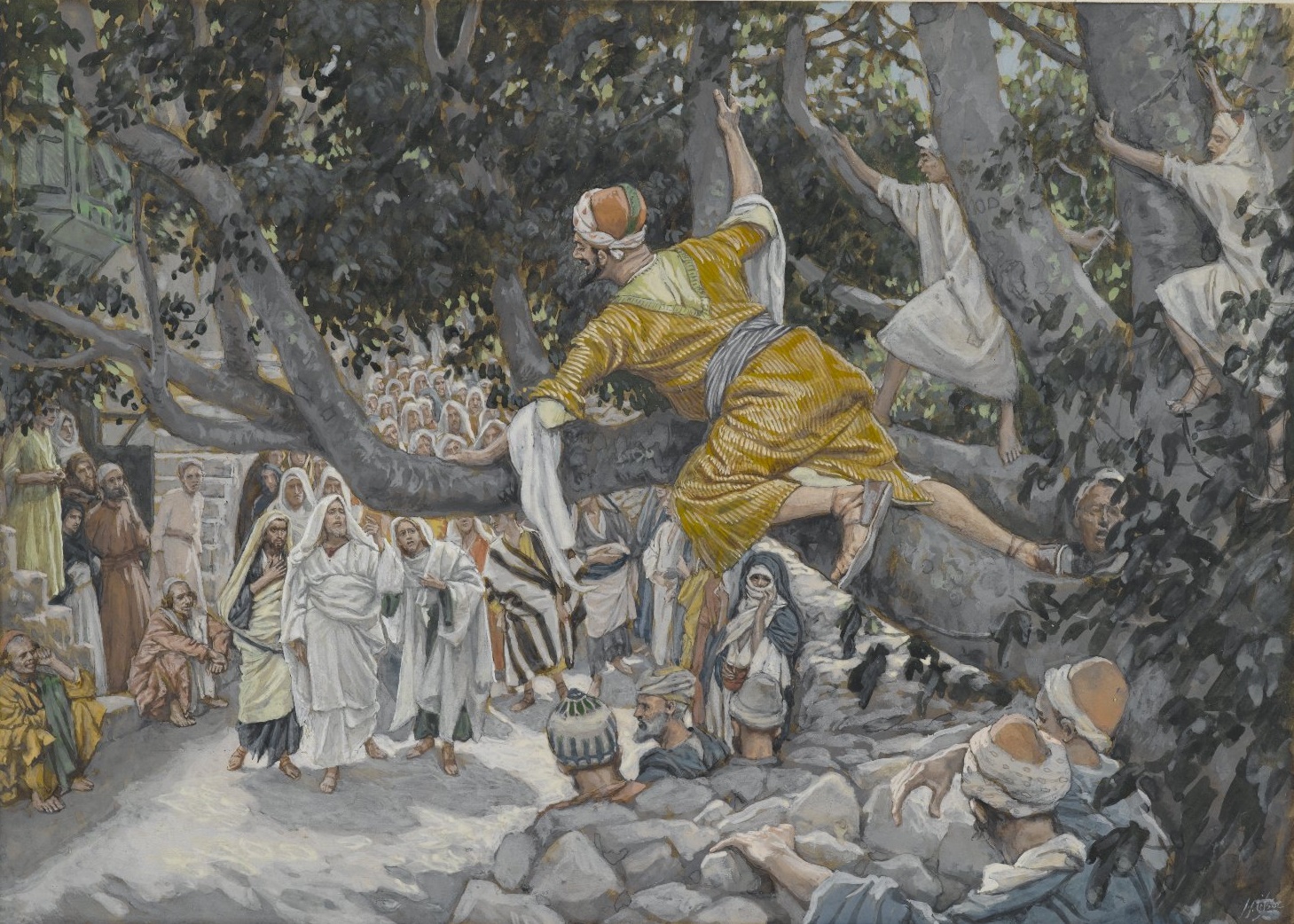 Ew! He is disgusting!
He’s one of them, and he’ll never be one of us
He doesn’t deserve honor…
He deserves shame and punishment
In short, they’re outraged
He needs to be defeated!
Sound familiar?
This is so unfair!
Contrast: Jesus viewed Zacchaeus entirely differently than the crowd
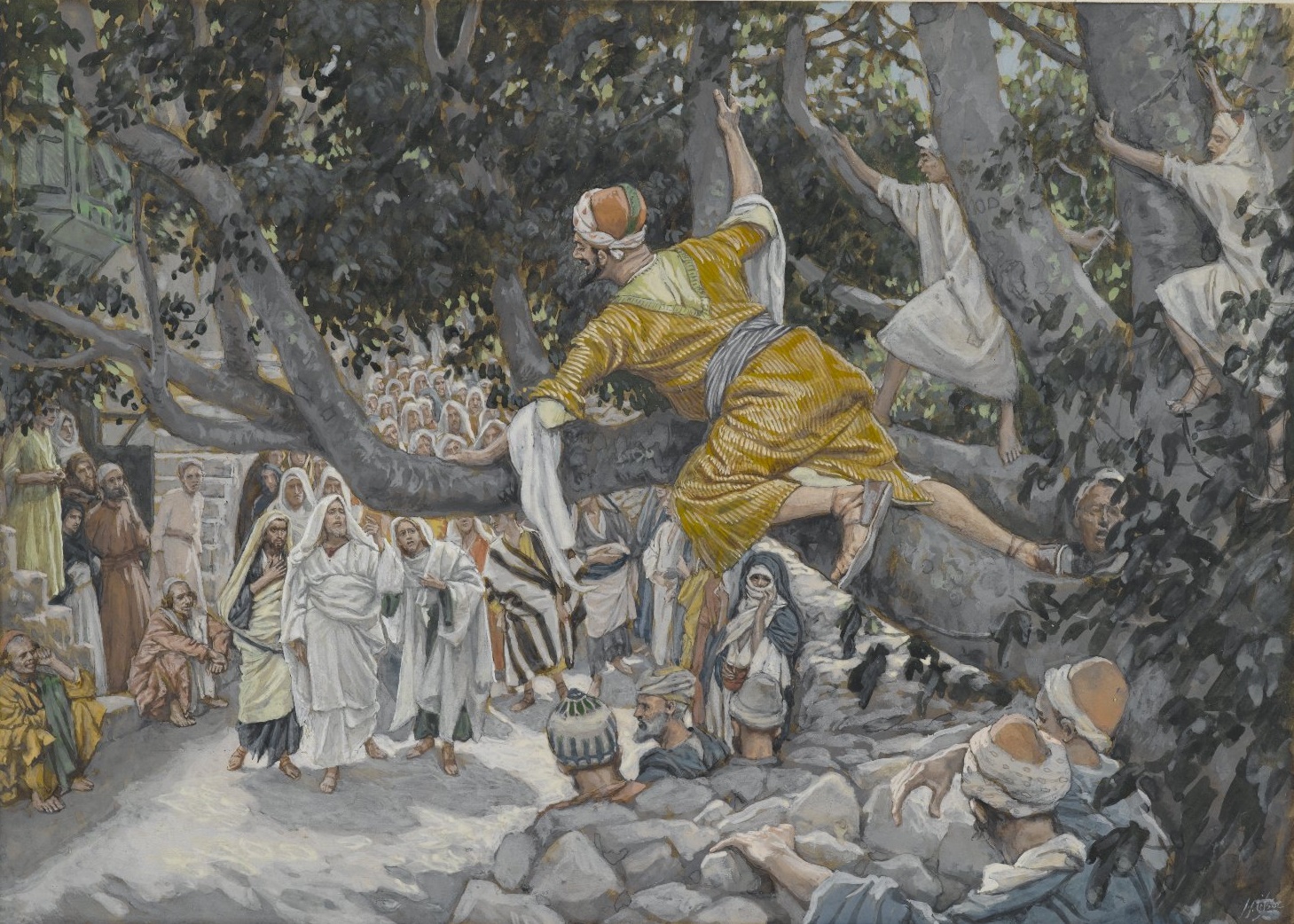 Ew! He is disgusting!
He’s one of them, and he’ll never be one of us
He doesn’t deserve honor…
Pretty hard to argue with any of these points, BTW!
He deserves shame and punishment
So did Jesus get the situation wrong?
He needs to be defeated!
This is so unfair!
Why did Jesus choose Zacchaeus?
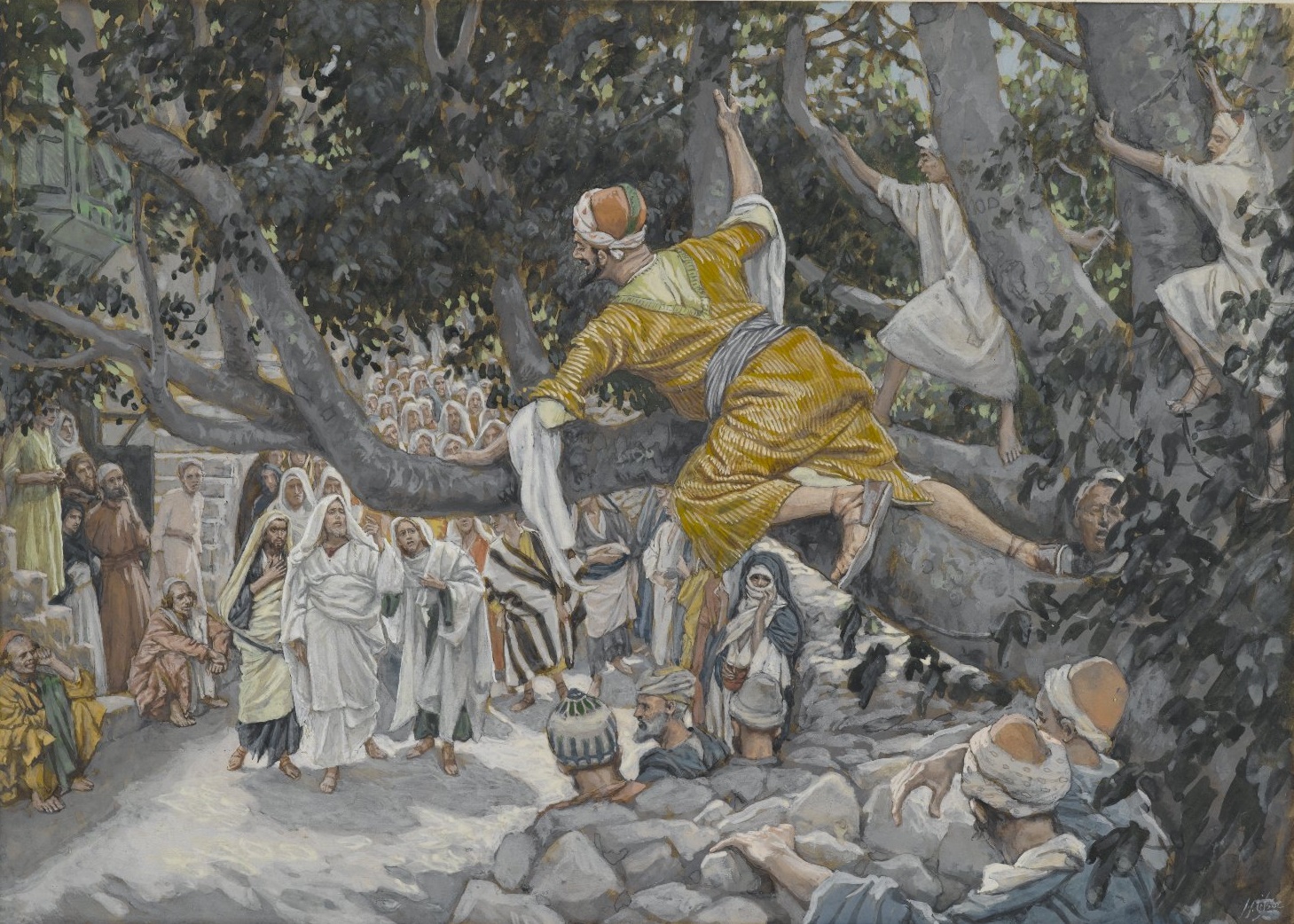 Because Jesus is on a mission to seek and save lost things
10 For the Son of Man has come to seek and to save that which was lost.
Why did Jesus choose Zacchaeus?
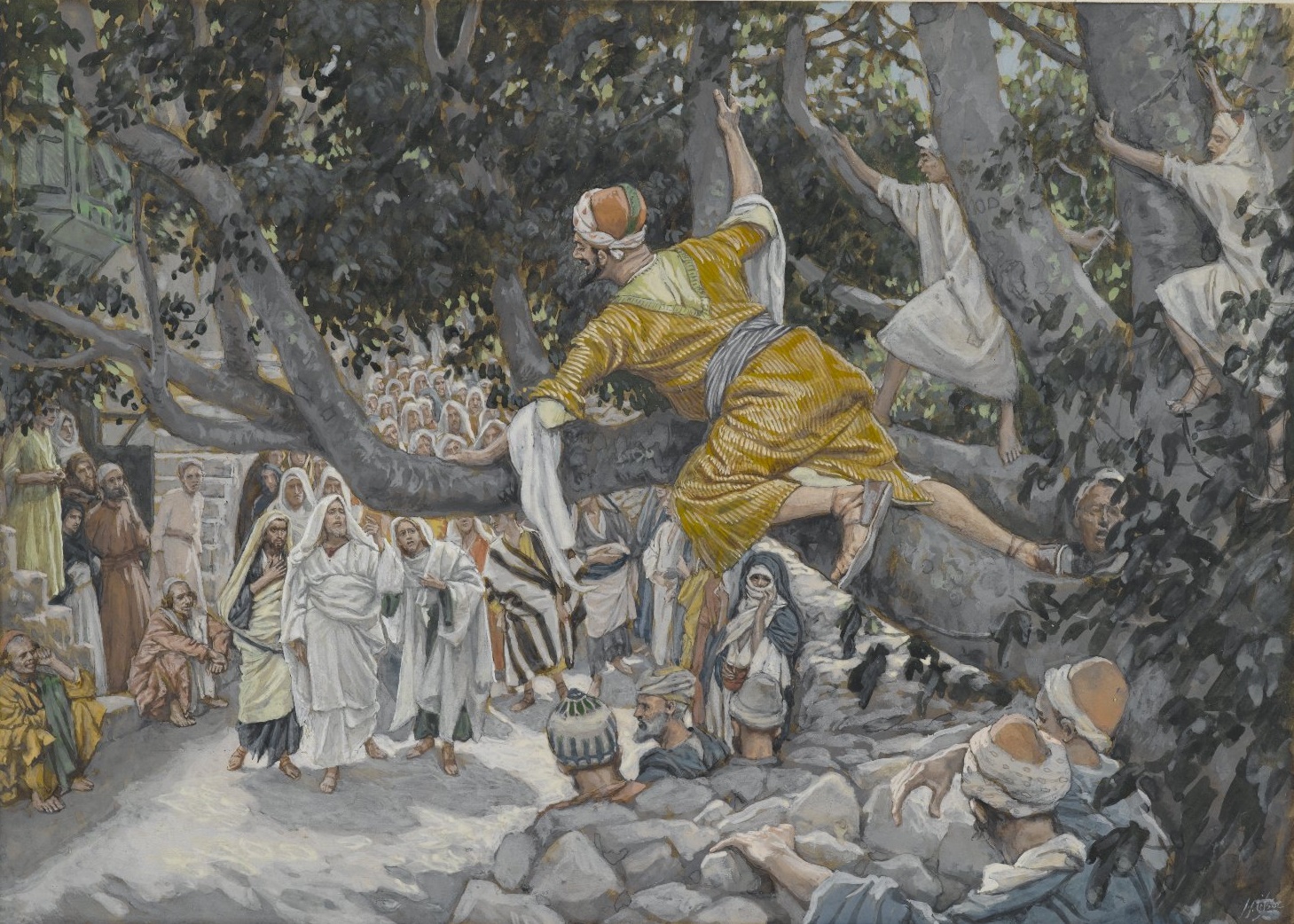 “we like to go our own way… until we don’t”
Luke 19:4 So he ran on ahead and climbed up into a sycamore tree in order to see Him… 6 And he hurried and came down and received Him gladly.
Zacchaeus was lost
And he knew it
10 For the Son of Man has come to seek and to save that which was lost.
Why did Jesus choose Zacchaeus?
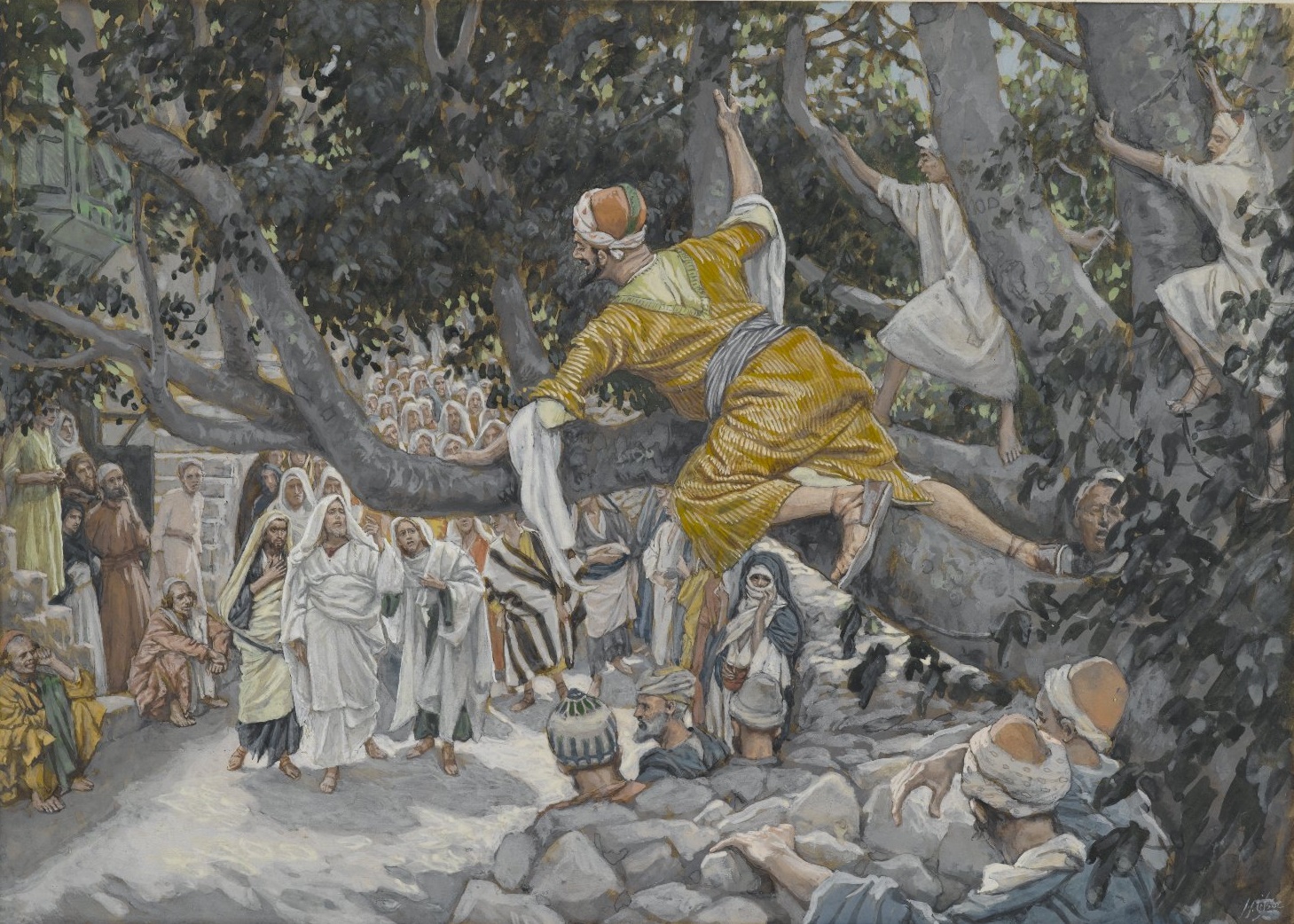 “If you don’t surrender to God don’t think you don’t surrender.  Everybody surrenders to something.  Some surrender to themselves as God.  If you surrender to yourself as God, you won’t like your God.  You will do as you like and then you won’t like what you do.  You will express yourself and you won’t like the self you express.  You won’t like yourself and no one else will like you. 
- Ajith Fernando: Reclaiming Love – Victory through surrender
Luke 19:4 So he ran on ahead and climbed up into a sycamore tree in order to see Him… 6 And he hurried and came down and received Him gladly.
Zacchaeus was lost
And he knew it
10 For the Son of Man has come to seek and to save that which was lost.
Why did Jesus choose Zacchaeus?
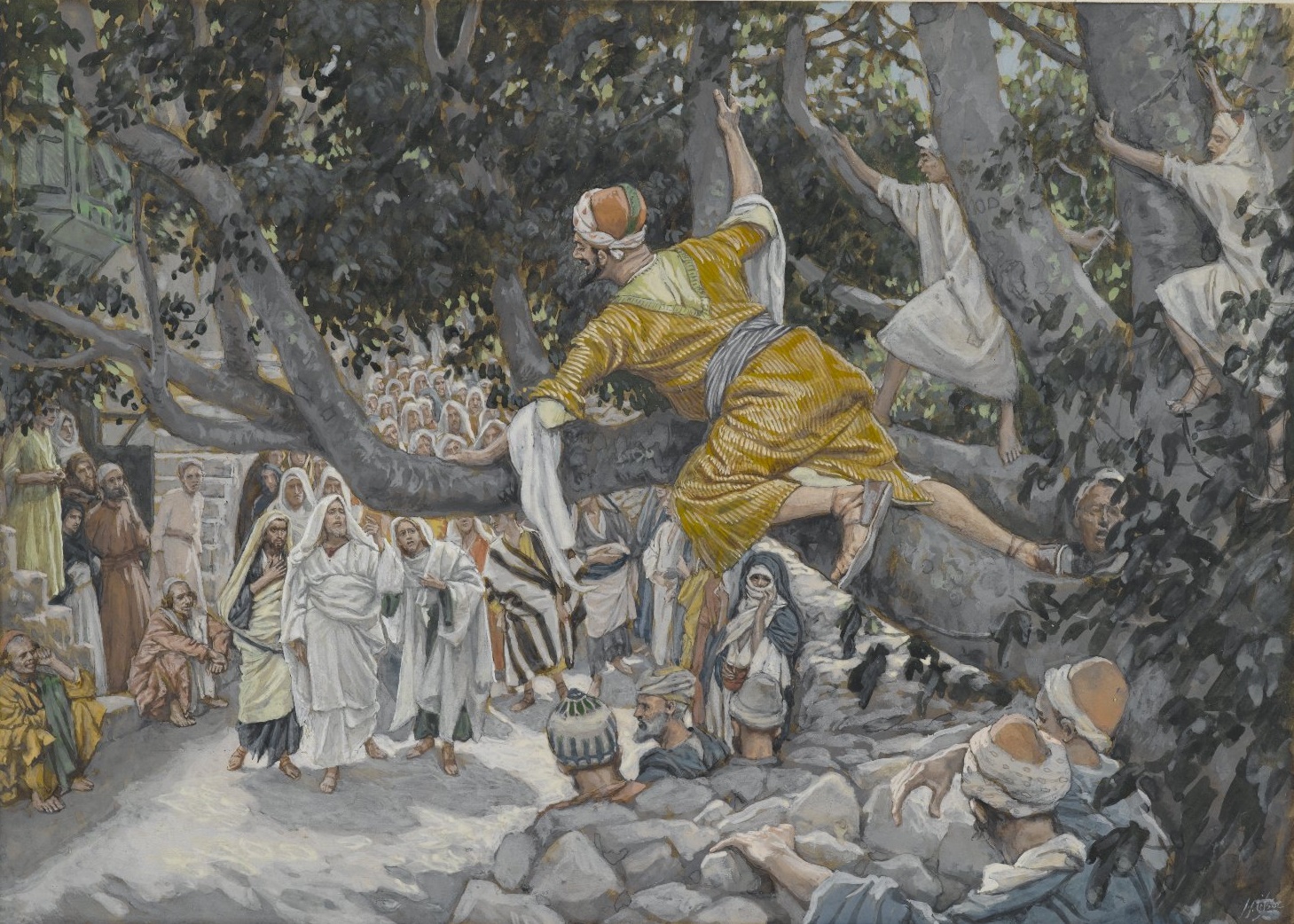 Luke 19:4 So he ran on ahead and climbed up into a sycamore tree in order to see Him… 6 And he hurried and came down and received Him gladly.
Zacchaeus was lost
And he knew it
Jesus knew it too
10 For the Son of Man has come to seek and to save that which was lost.
Why did Jesus choose Zacchaeus?
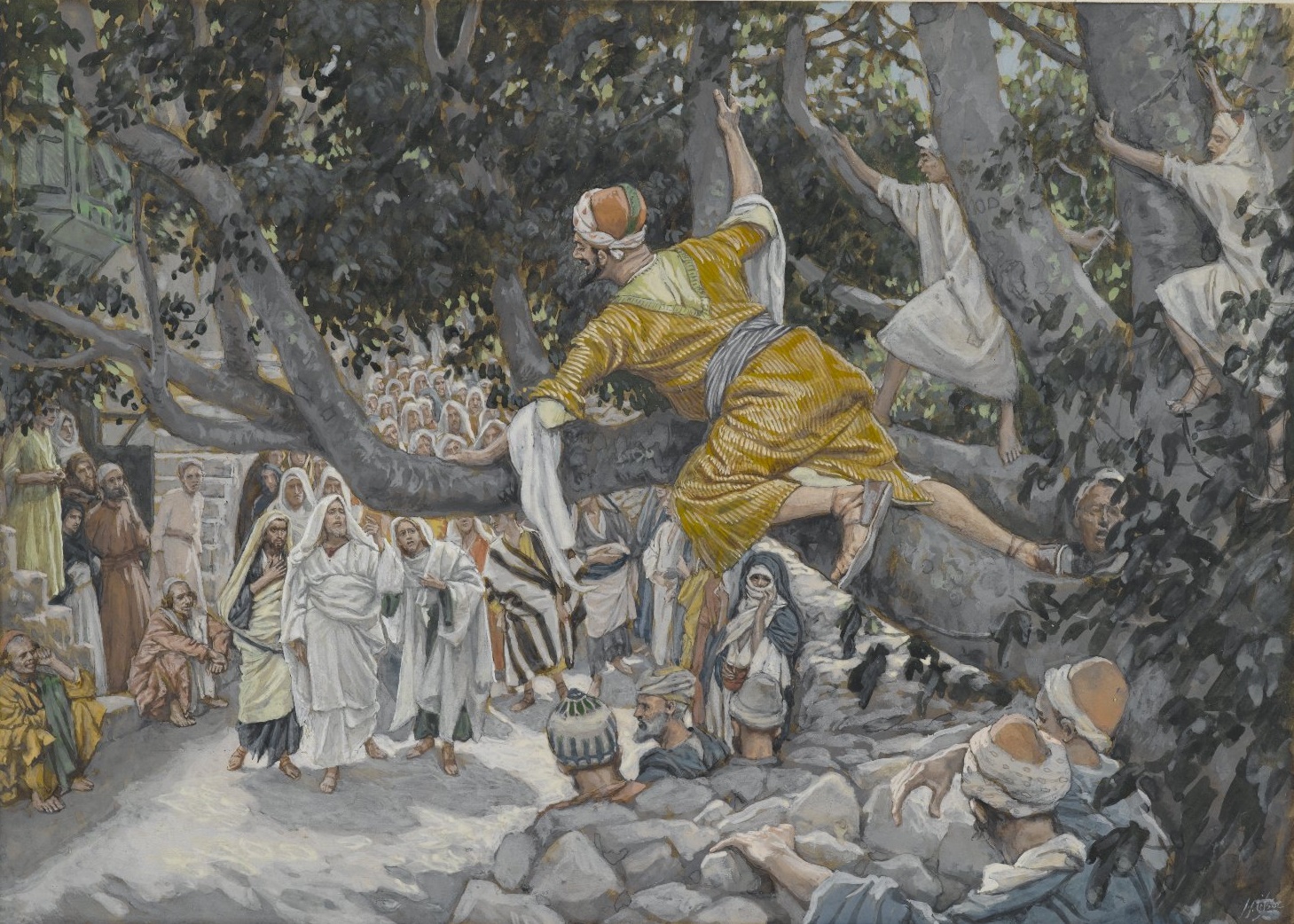 Luke 19:5 When Jesus came to the place, He looked up and said to him, “Zacchaeus, hurry and come down, for today I must stay at your house.”
Zacchaeus was lost
And he knew it
Jesus knew it too
10 For the Son of Man has come to seek and to save that which was lost.
Why did Jesus choose Zacchaeus?
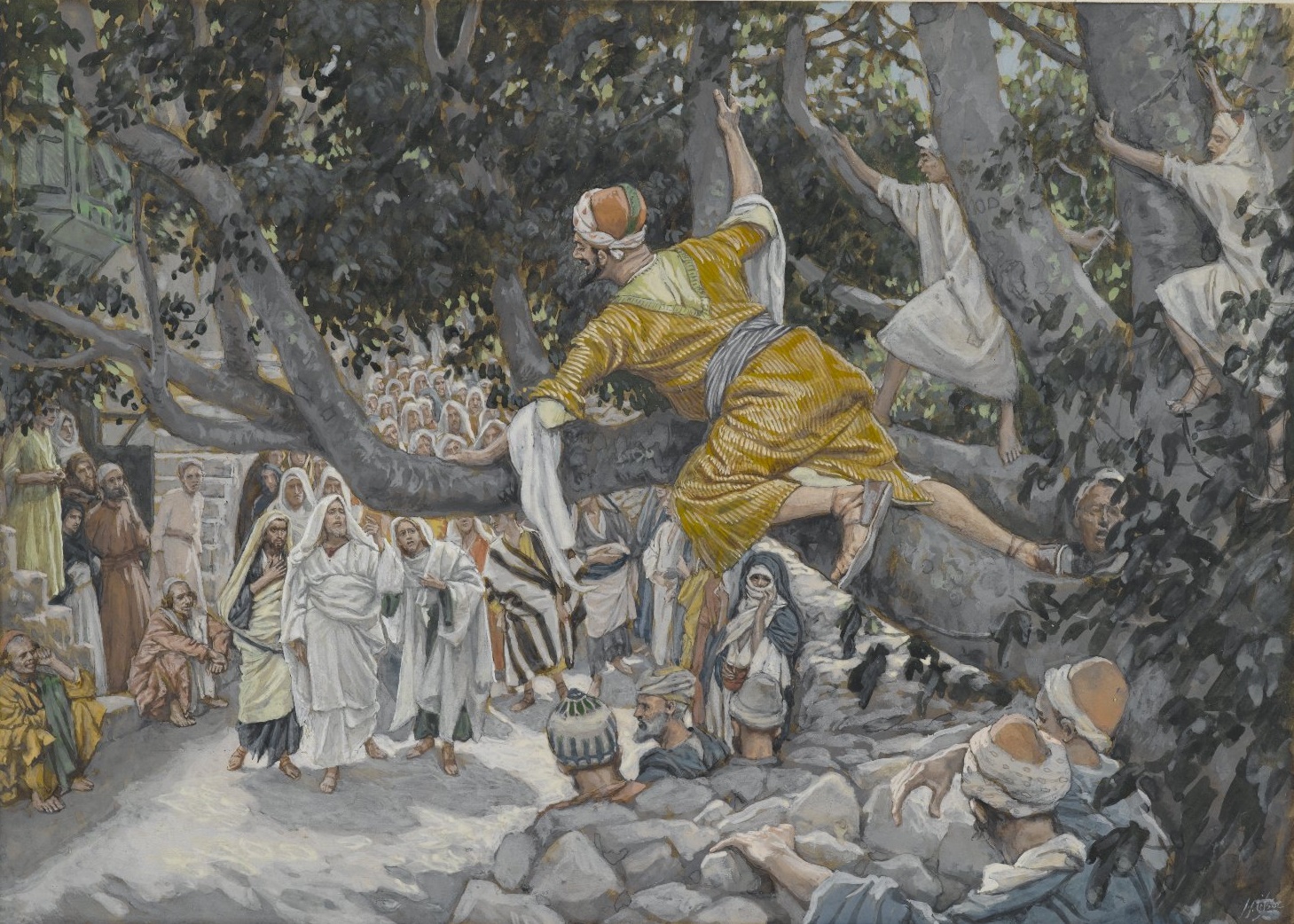 Jesus saw that Zacchaeus was 2 things: 
Lost and ready to be found
Luke 19:5 When Jesus came to the place, He looked up and said to him, “Zacchaeus, hurry and come down, for today I must stay at your house.” 6 And he hurried and came down and received Him gladly.
Zacchaeus was lost
And he knew it
Jesus knew it too
10 For the Son of Man has come to seek and to save that which was lost.
Why did Jesus choose Zacchaeus?
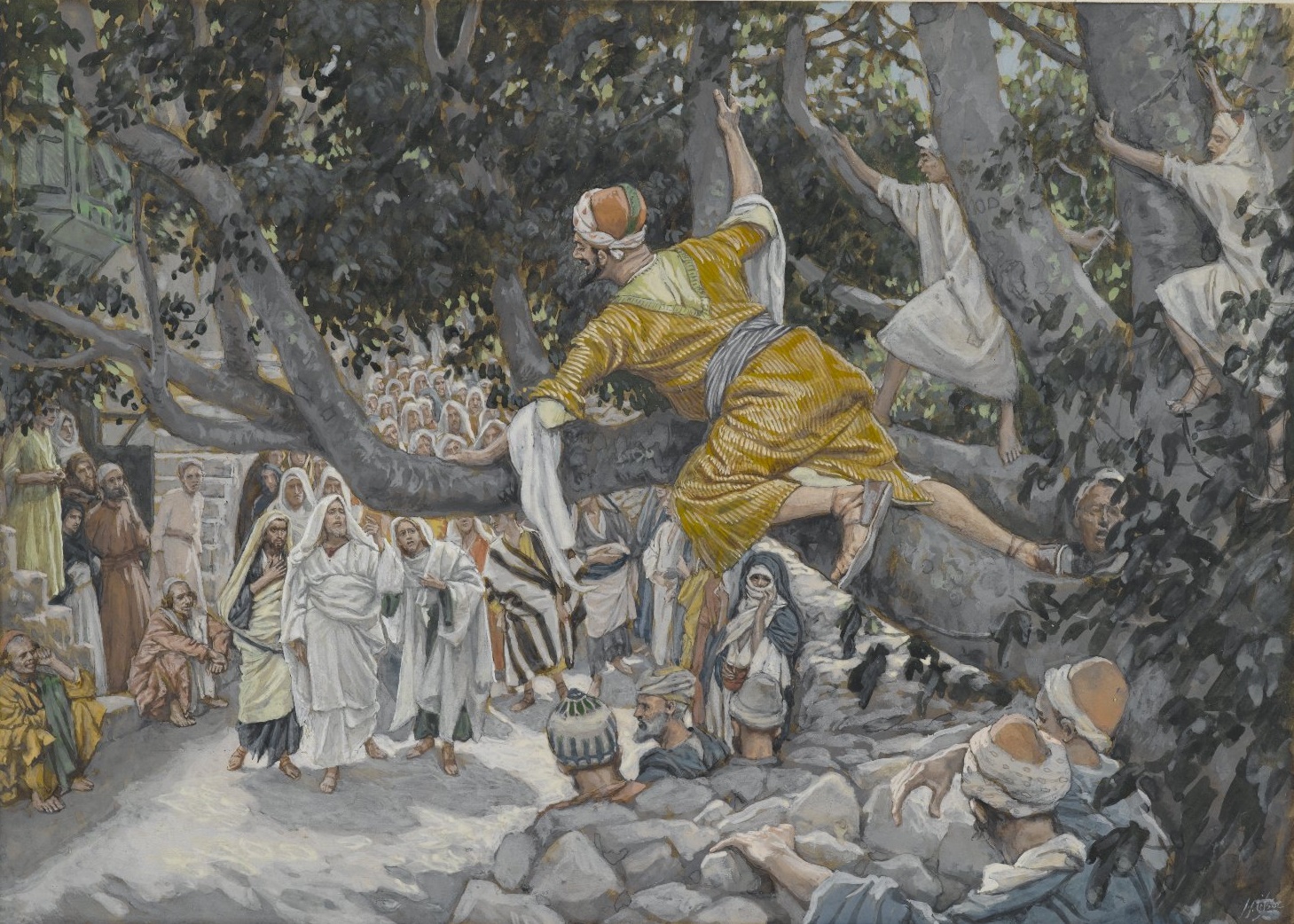 Jesus saw that Zacchaeus was 2 things: 
Lost and ready to be found
Luke 19:5 When Jesus came to the place, He looked up and said to him, “Zacchaeus, hurry and come down, for today I must stay at your house.” 6 And he hurried and came down and received Him gladly.
And “lost” is Jesus’s business
10 For the Son of Man has come to seek and to save that which was lost.
Why did Jesus choose Zacchaeus?
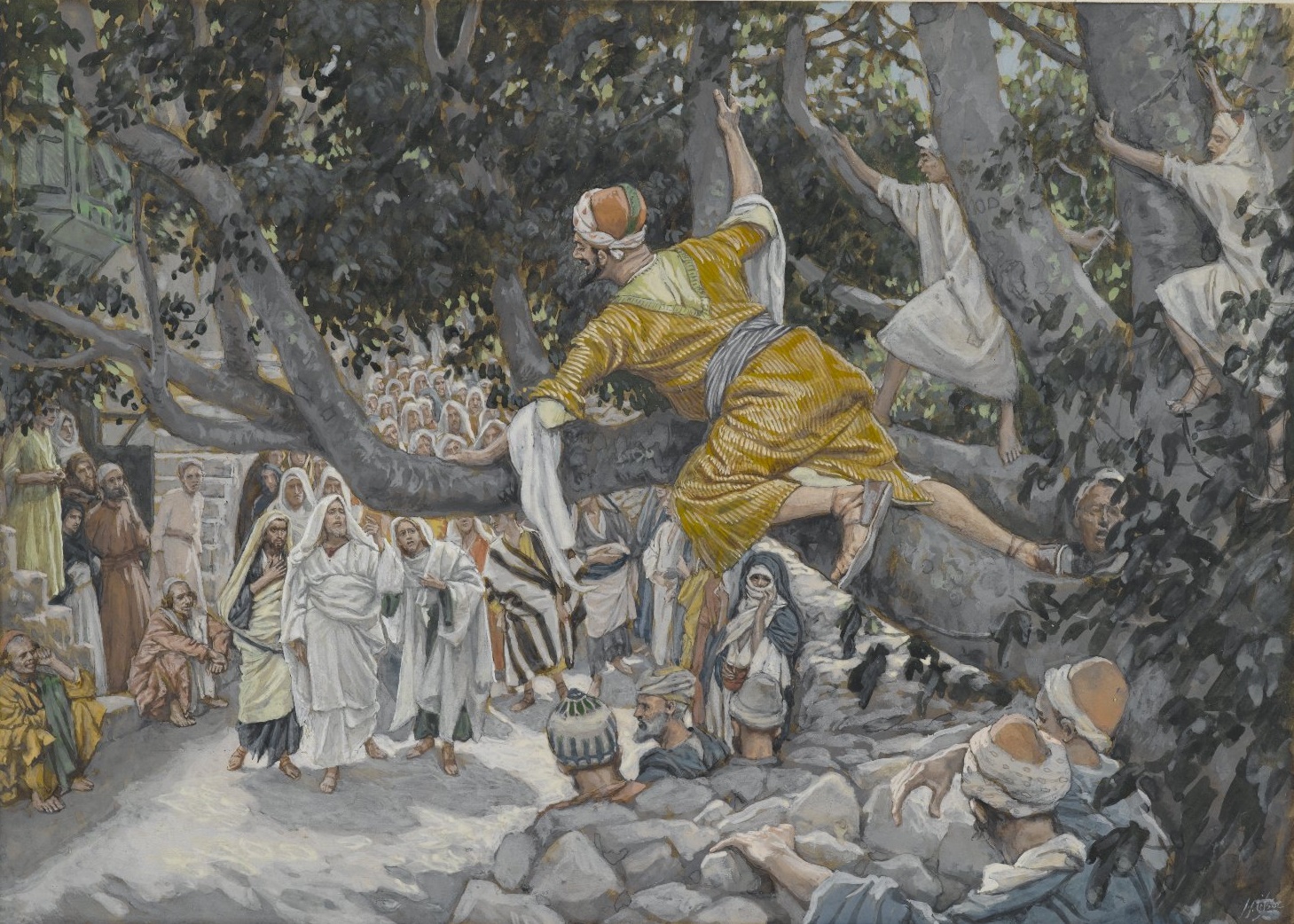 Jesus saw that Zacchaeus was 2 things: 
Lost and ready to be found
Luke 19:5 When Jesus came to the place, He looked up and said to him, “Zacchaeus, hurry and come down, for today I must stay at your house.” 6 And he hurried and came down and received Him gladly.
And “lost” is Jesus’s business
10 For the Son of Man has come to seek and to save that which was lost.
Why did Jesus choose Zacchaeus?
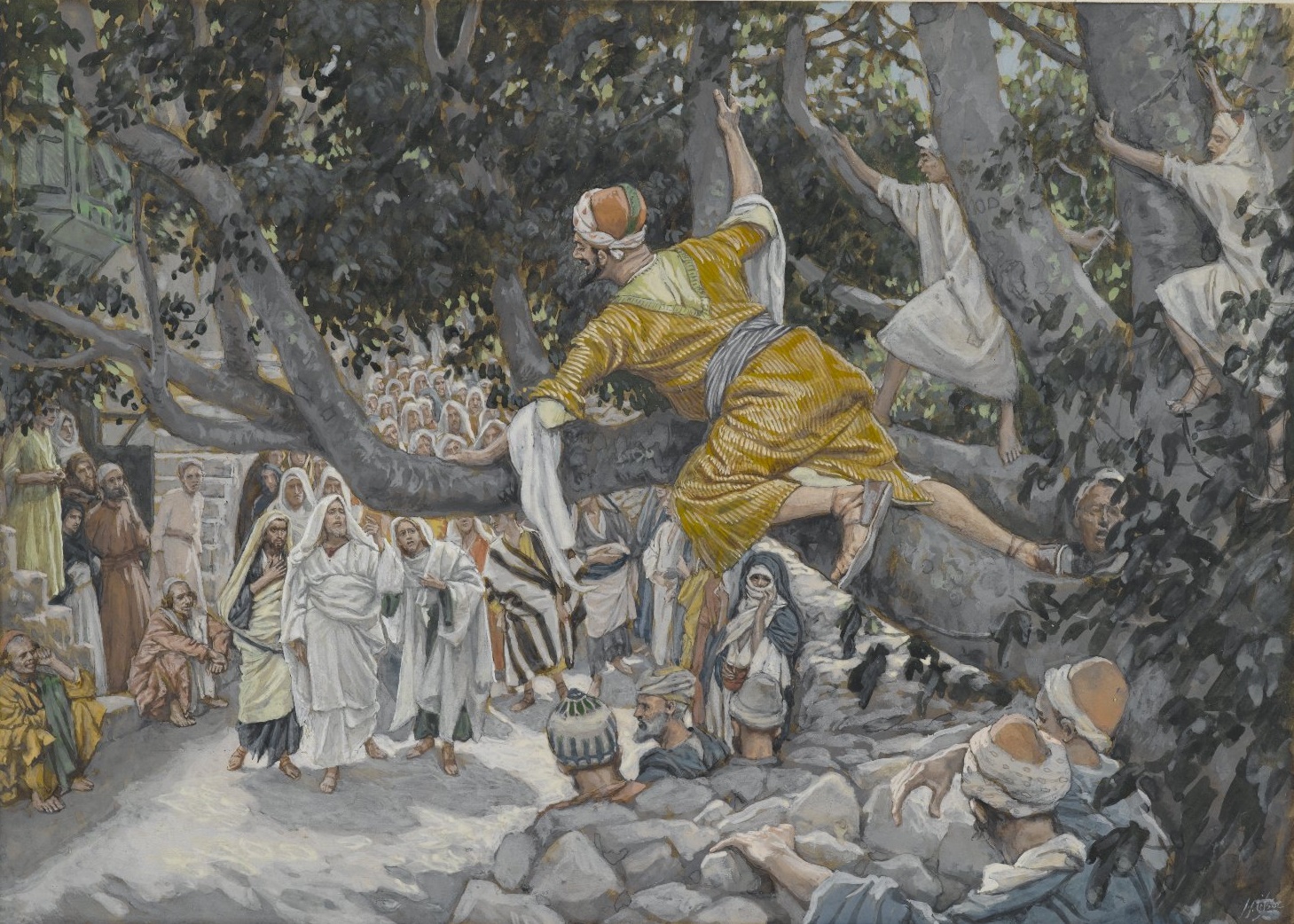 Luke 19:5 When Jesus came to the place, He looked up and said to him, “Zacchaeus, hurry and come down, for today I must stay at your house.” 6 And he hurried and came down and received Him gladly.
And “lost” is Jesus’s business
10 For the Son of Man has come to seek and to save that which was lost.
Jesus viewed Zacchaeus:

As a “Lost” Person
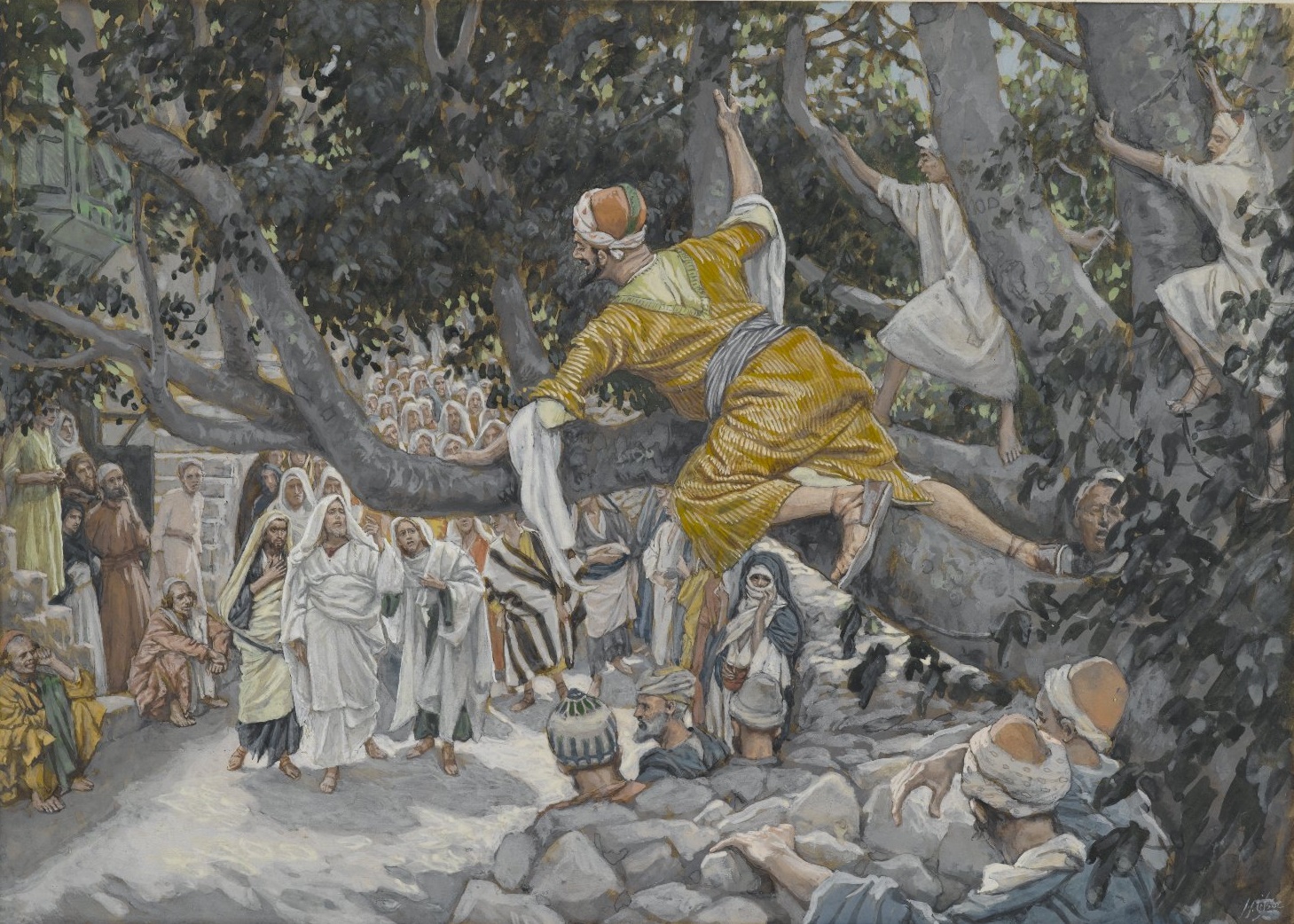 That’s his paradigm for viewing people
Jesus was constantly moving toward lost people
10 For the Son of Man has come to seek and to save that which was lost.
Jesus viewed Zacchaeus:

As a “Lost” Person
With Dignity
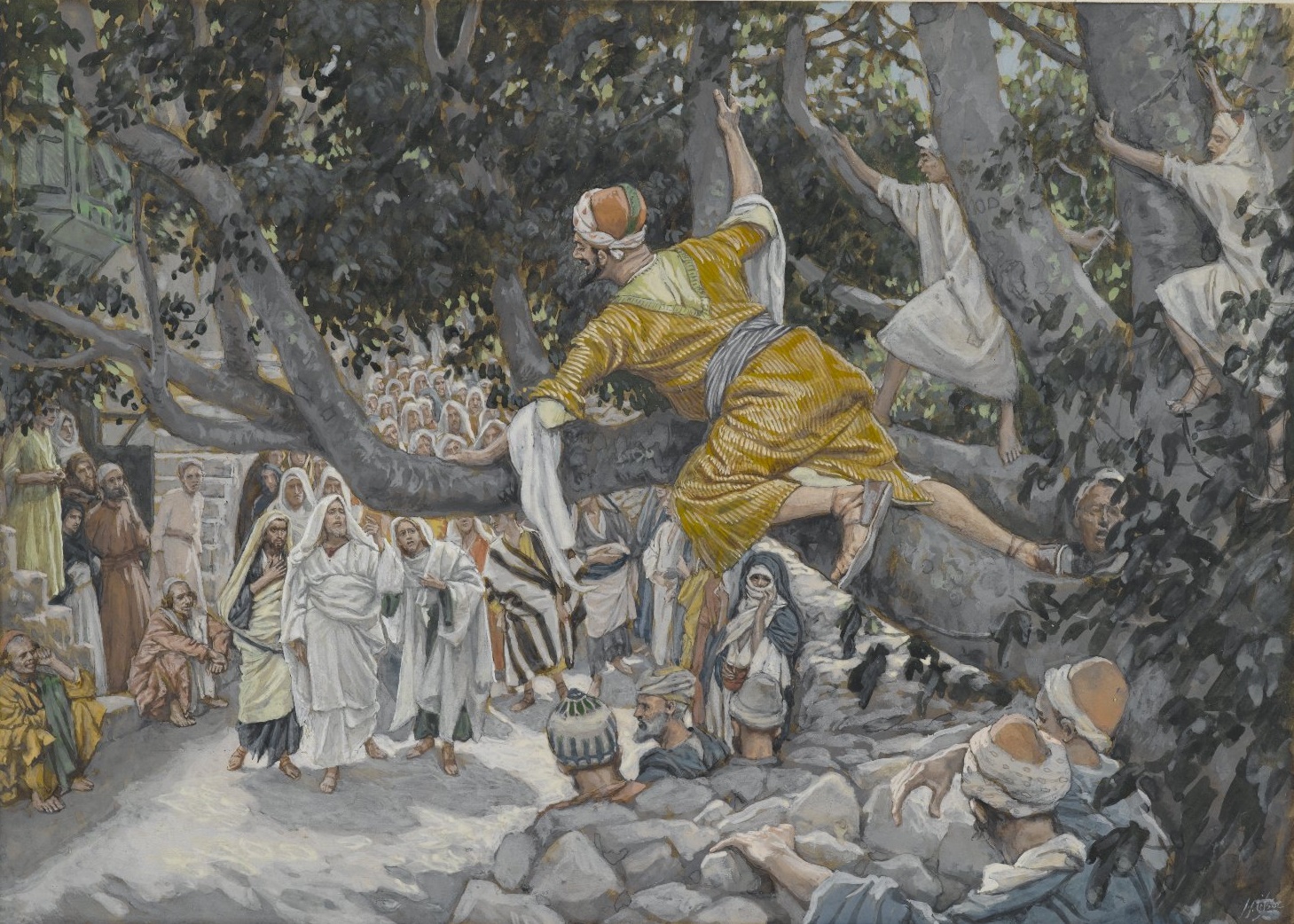 10 For the Son of Man has come to seek and to save that which was lost.
“Jesus looked past Zacchaeus’s worldly identity and called out to him… saw Zacchaeus as a reflection of his own glory, buried under the brokenness of sin… 

 Predictably, those who saw their exchange were angry because they could not see past Zacchaeus’s social status and sin.  They could not understand why Jesus would spend time with a man who, in their estimation, did not deserve love.” (219)
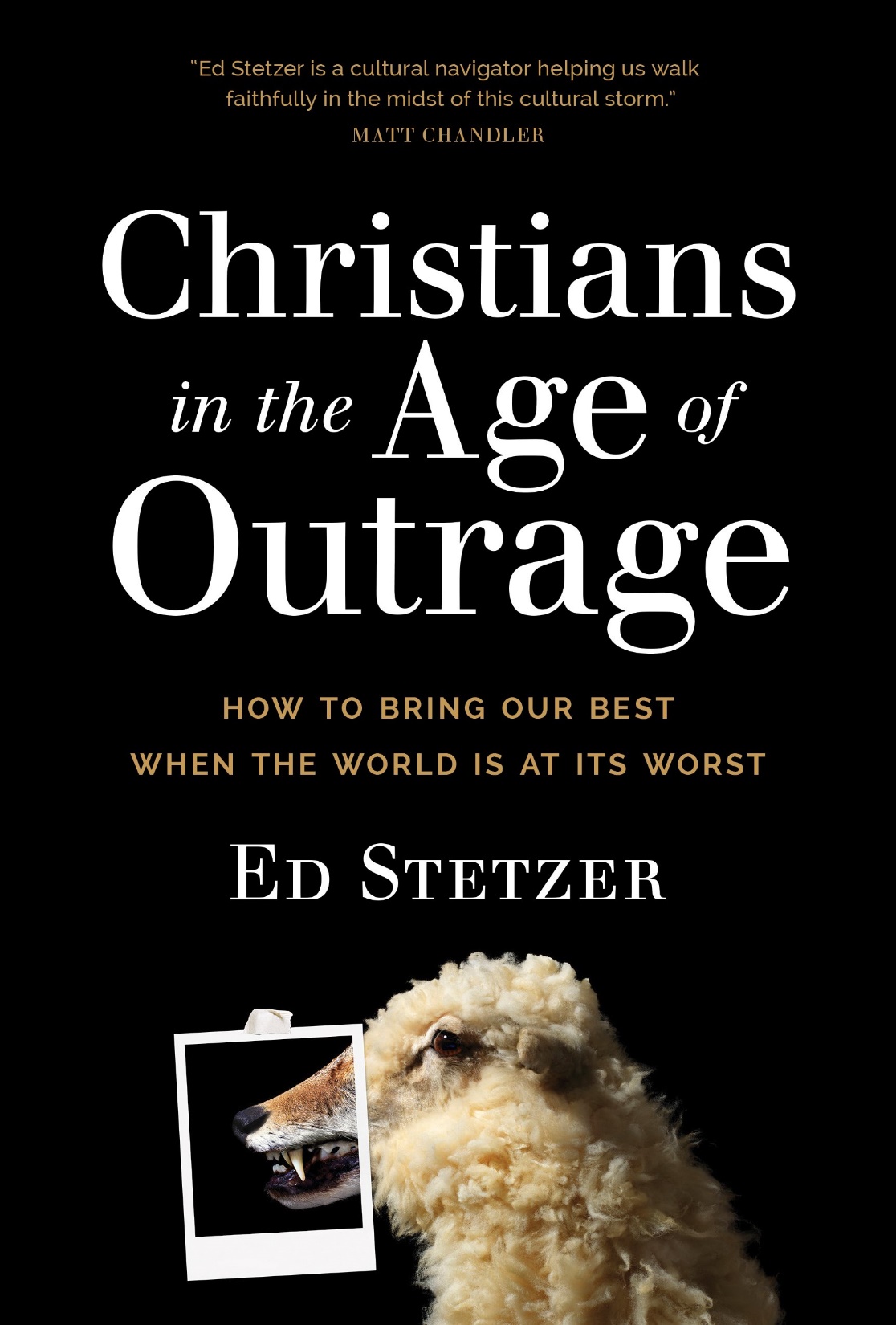 Jesus viewed Zacchaeus:

As a “Lost” Person
With Dignity 
With Acceptance
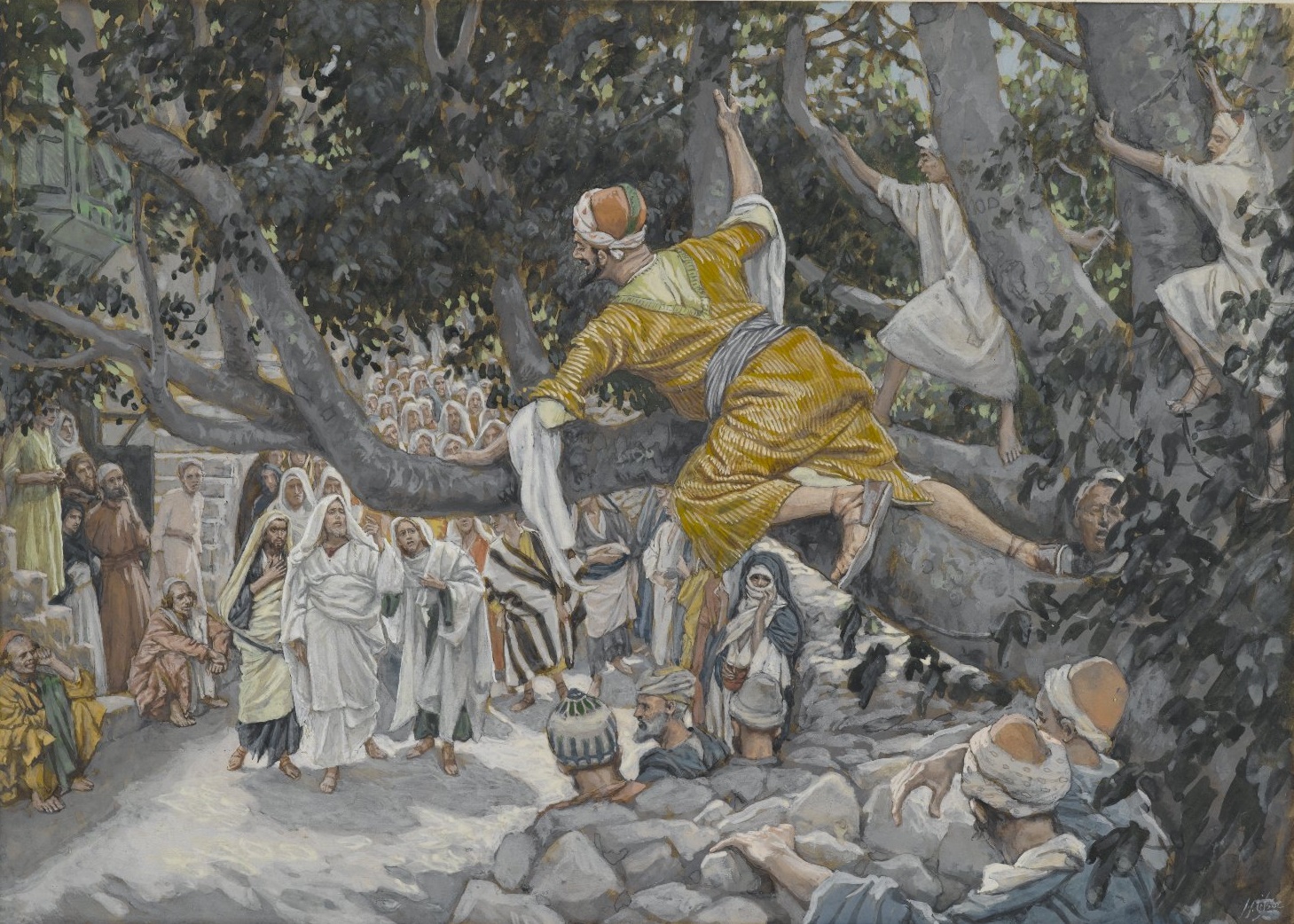 10 For the Son of Man has come to seek and to save that which was lost.
Jesus viewed Zacchaeus:

As a “Lost” Person
With Dignity 
With Acceptance 
With Potential 
With Mercy
With Honor
With GRACE
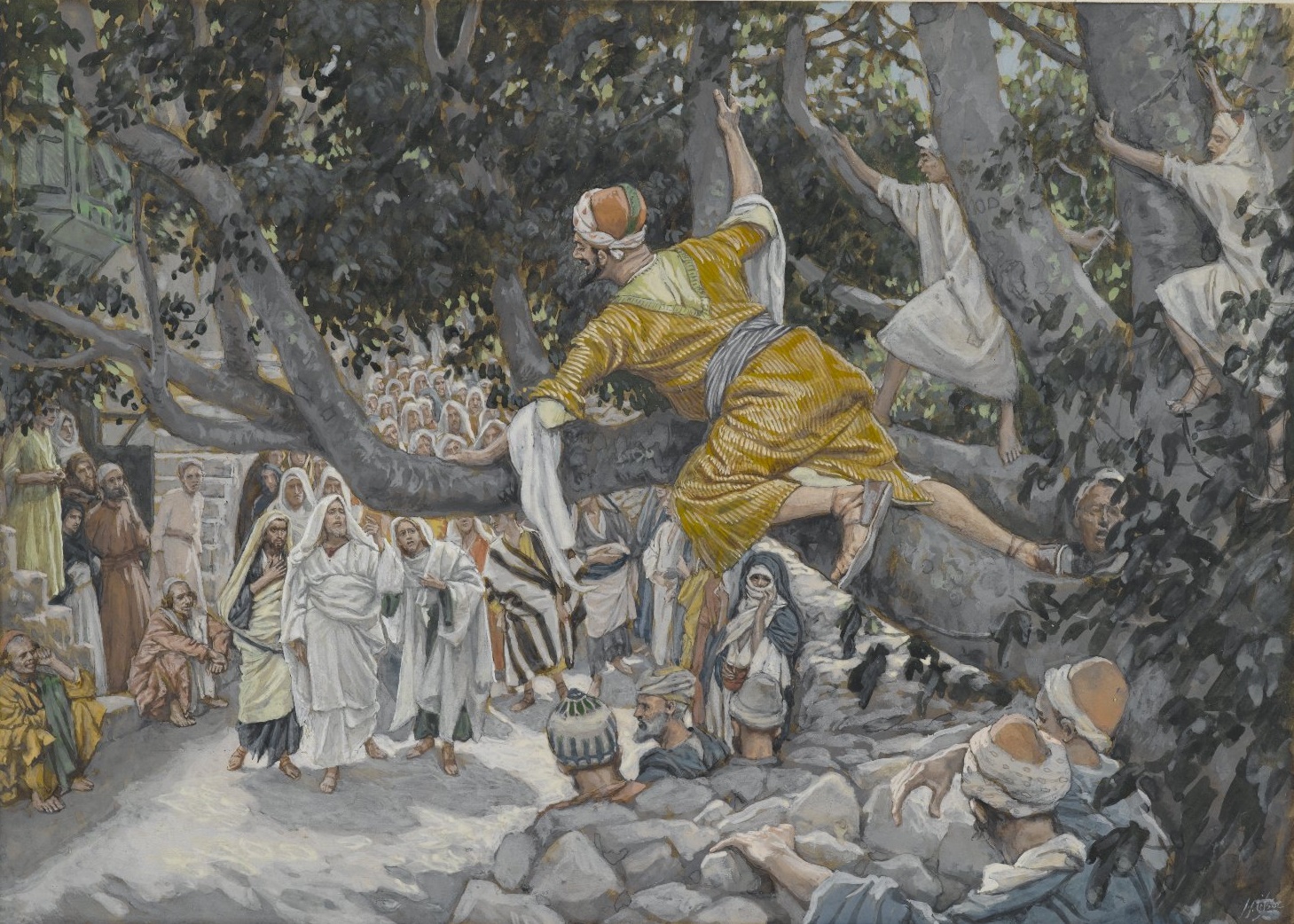 Essentially, Jesus showed him love
… when he didn’t deserve it …
10 For the Son of Man has come to seek and to save that which was lost.
Jesus viewed Zacchaeus:

As a “Lost” Person
With Dignity 
With Acceptance 
With Potential 
With Mercy
With Honor
With GRACE
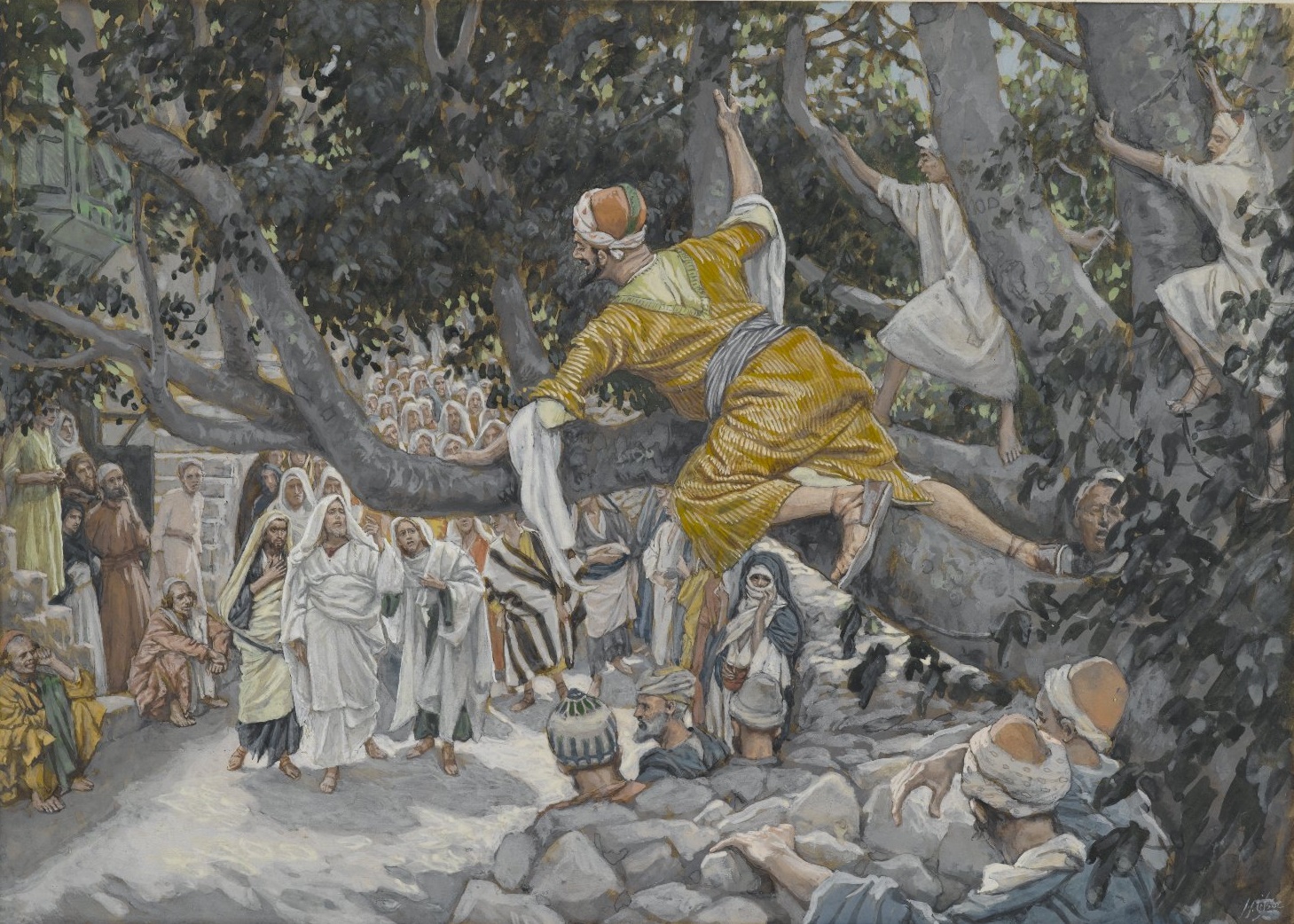 Luke 19:8 “Behold, Lord, half of my possessions I will give to the poor …
And the result was transformation
10 For the Son of Man has come to seek and to save that which was lost.
Jesus viewed Zacchaeus:

As a “Lost” Person
With Dignity 
With Acceptance 
With Potential 
With Mercy
With Honor
With GRACE
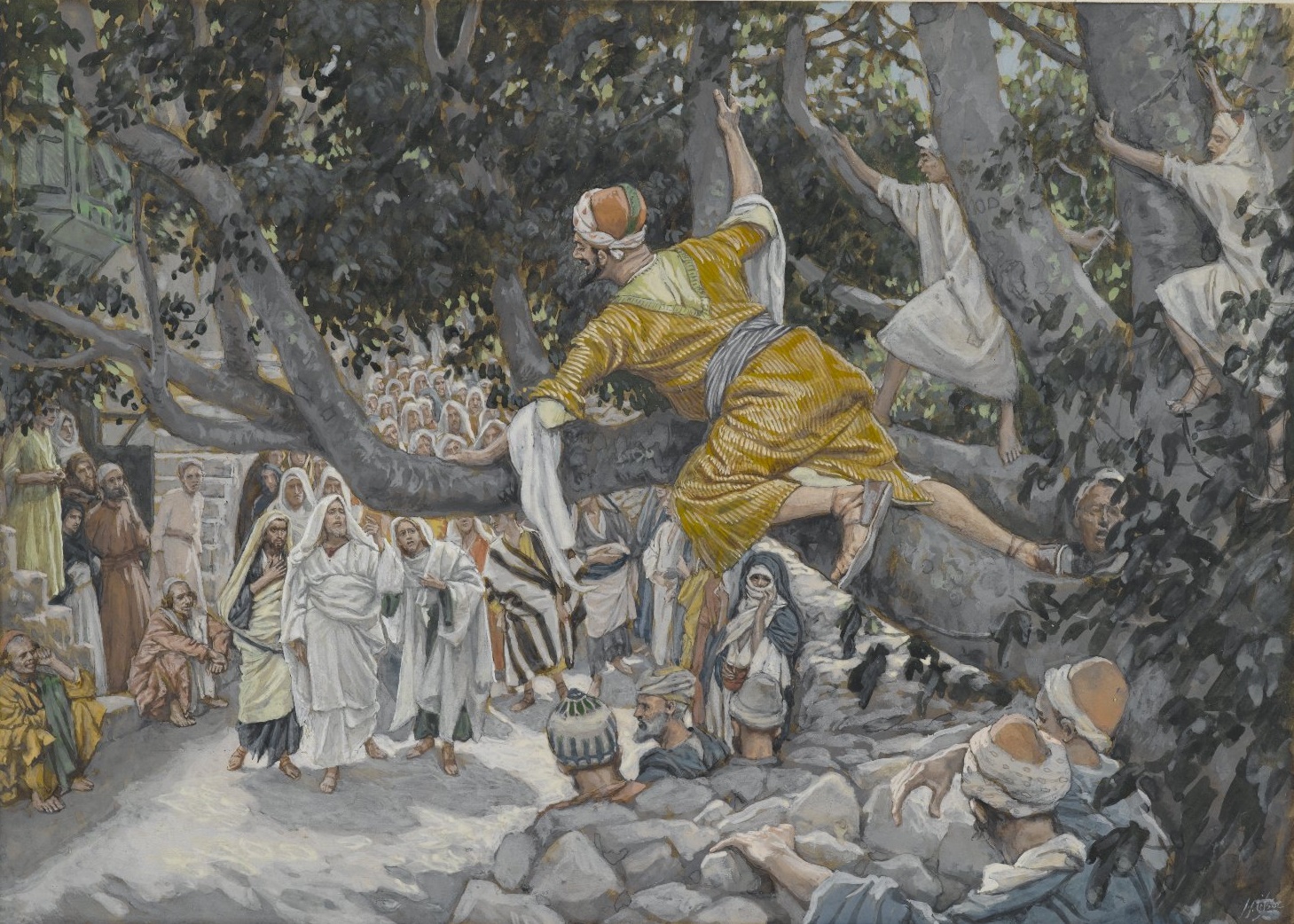 What you’re seeing is not just a change of heart, or a bold resolution… 

it is salvation in action
Luke 19:9 And Jesus said to him, “Today salvation has come to this house, because he, too, is a son of Abraham.
Jesus explains…
10 For the Son of Man has come to seek and to save that which was lost.
Jesus viewed Zacchaeus:

As a “Lost” Person
With Dignity 
With Acceptance 
With Potential 
With Mercy
With Honor
With GRACE
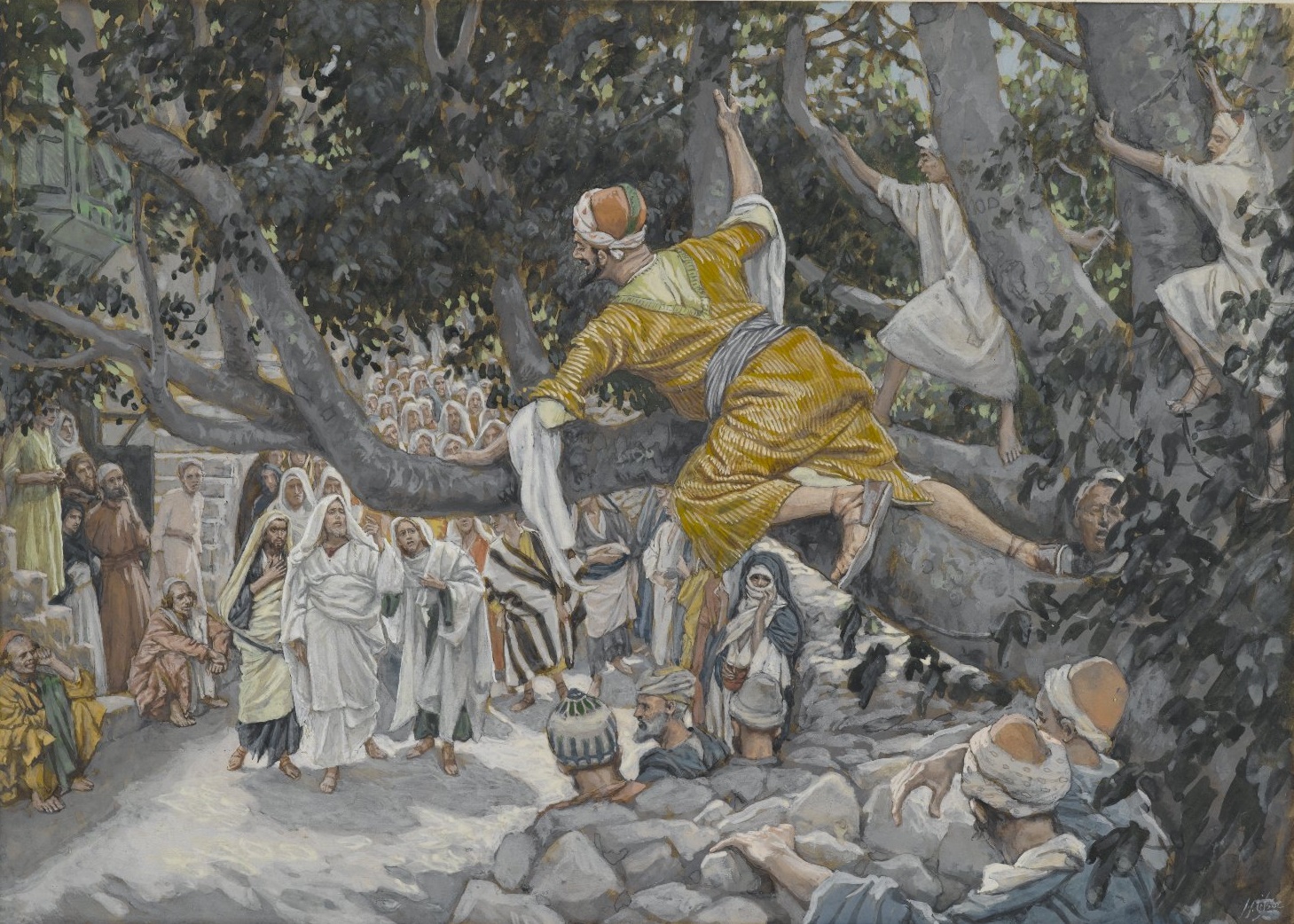 What you’re seeing is not just a change of heart, or a bold resolution… 

it is salvation in action
Luke 19:9 And Jesus said to him, “Today salvation has come to this house, because he, too, is a son of Abraham.
Jesus explains…
10 For the Son of Man has come to seek and to save that which was lost.
Jesus viewed Zacchaeus:

As a “Lost” Person
With Dignity 
With Acceptance 
With Potential 
With Mercy
With Honor
With GRACE
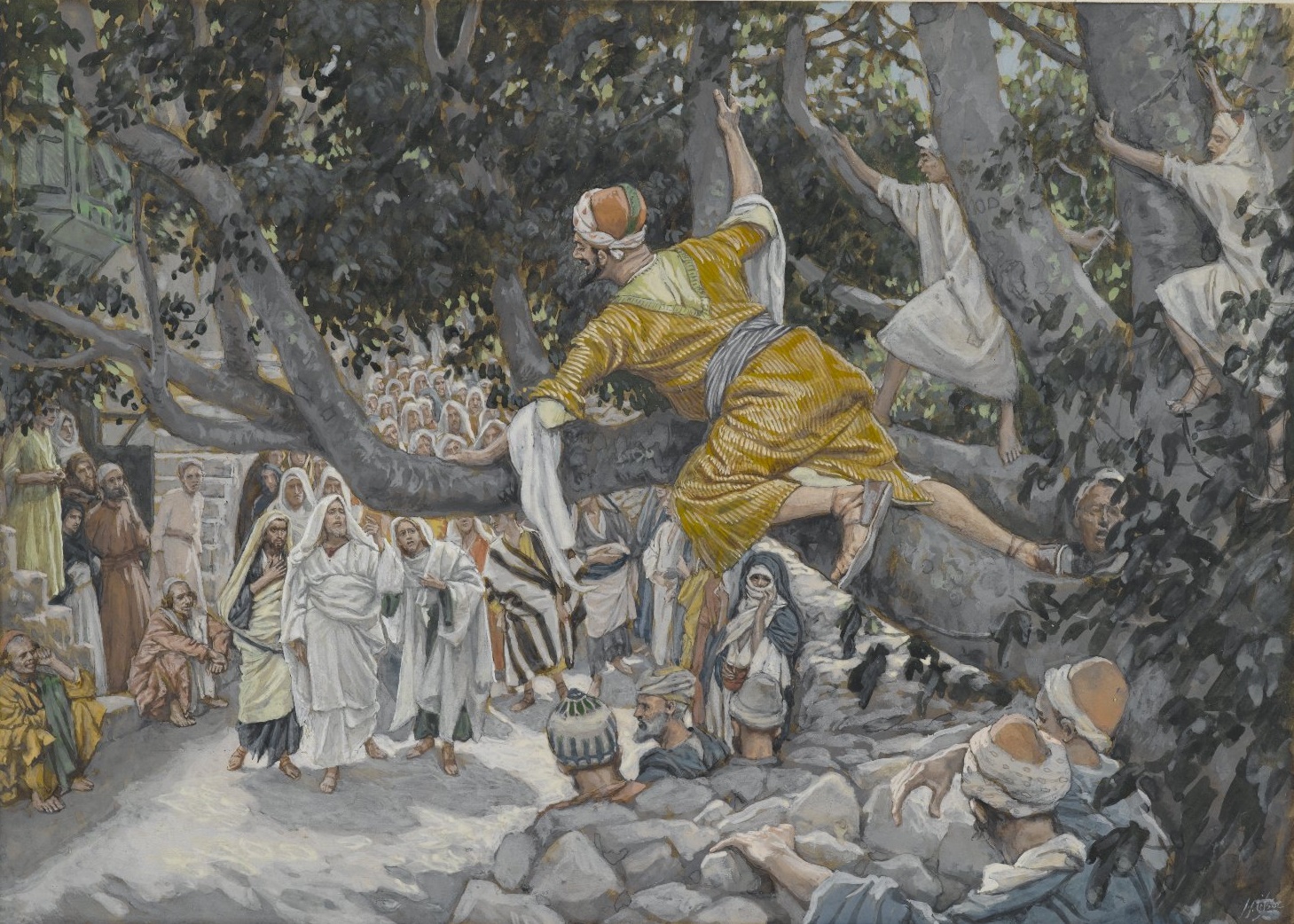 Was Zacchaeus saved because he gave his money to the poor?
John 1:12 To all who believed him and accepted him, he gave the right to become children of God.
10 For the Son of Man has come to seek and to save that which was lost.
Jesus viewed Zacchaeus:

As a “Lost” Person
With Dignity 
With Acceptance 
With Potential 
With Mercy
With Honor
With GRACE
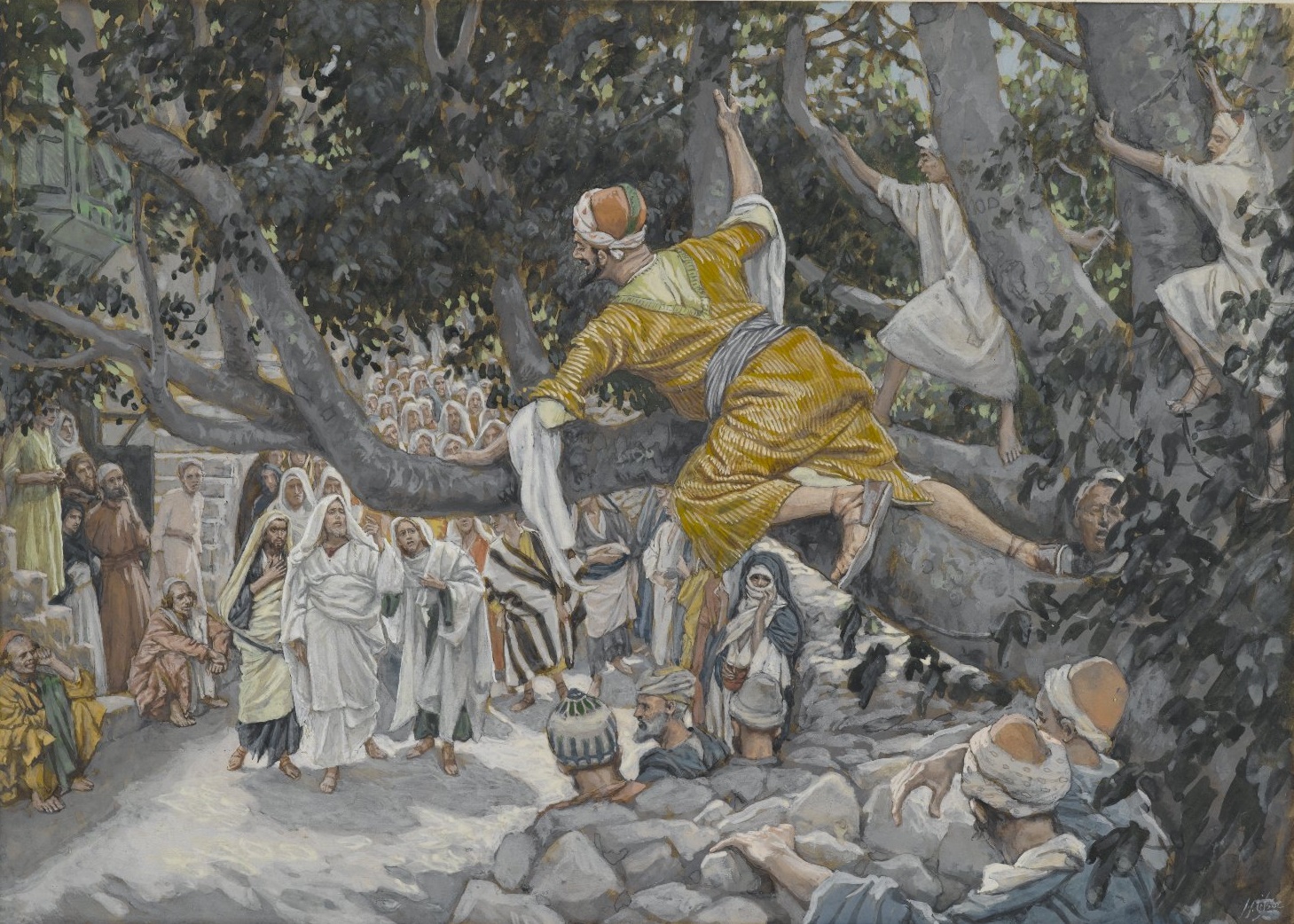 a man with a new identity
Order: lost  grace  salvation  response
10 For the Son of Man has come to seek and to save that which was lost.
Jesus viewed Zacchaeus:

As a “Lost” Person
With Dignity 
With Acceptance 
With Potential 
With Mercy
With Honor
With GRACE
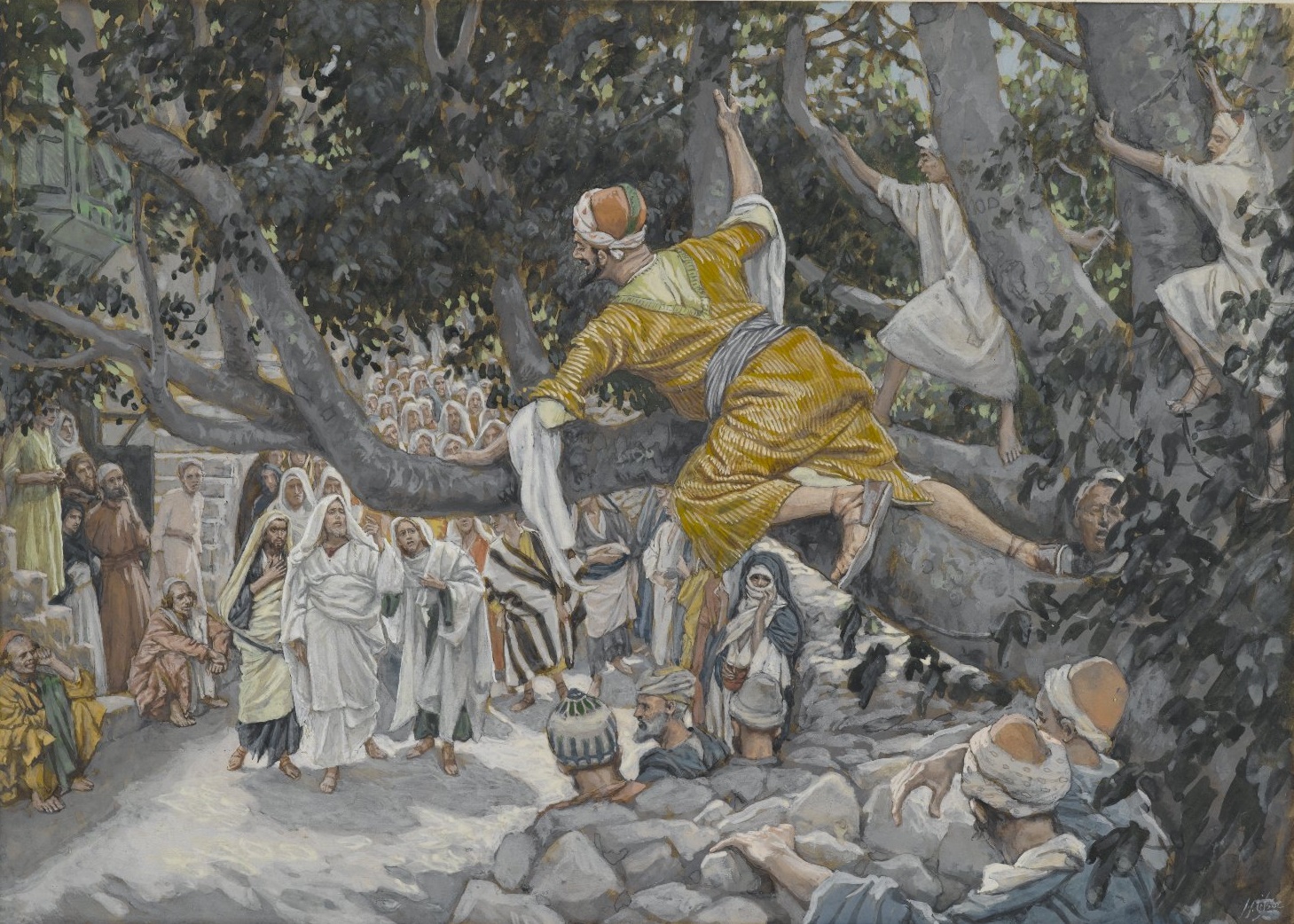 Grace is a scandal! And when we experience it revolutionizes our lives

That’s what happened to Zacchaeus.
10 For the Son of Man has come to seek and to save that which was lost.
Outrage vs. Love
Jesus loves disgusting people
Do you see the challenge of Jesus’s example?
Jesus loves disgusting people, and so should we
Do you see the challenge of Jesus’s example?
Jesus loves disgusting people, and so should we
Do you see the challenge of Jesus’s example?
We have a choice which example we want to follow:

To go with the flow of our outraged culture
Some Christians post Bible verses professing the love of Christ, only to follow that with hostile if not derogatory insults against some political, cultural, or religious figure.  When claims to being joy filled are mixed in with disparaging comments about a politician, it strikes onlookers as oddly disjointed.  People believe our love is worthless when we cheapen it in this way.  More important, they assume Christian love must be contingent upon political, economic, or cultural positions.  This reduces our claims to merely another form of tribalism.  (198)
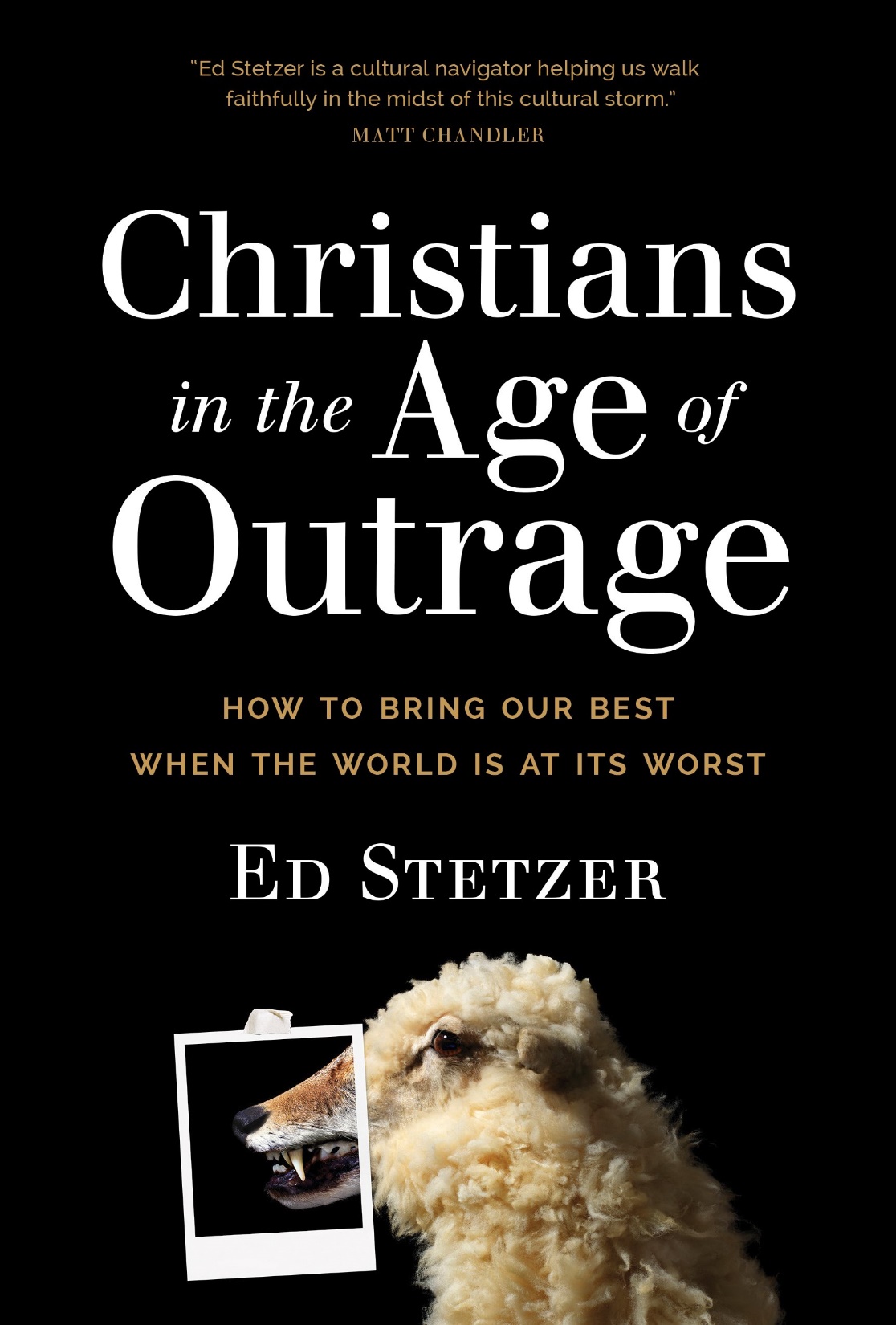 Don’t let your ideology supersede your theology!
Jesus loves disgusting people, and so should we
Do you see the challenge of Jesus’s example?
We have a choice which example we want to follow:

To go with the flow of our outraged culture
Or we can follow after the way of Jesus
Jesus loves disgusting people, and so should we
How do we do that?
We need to see people the way that God sees them
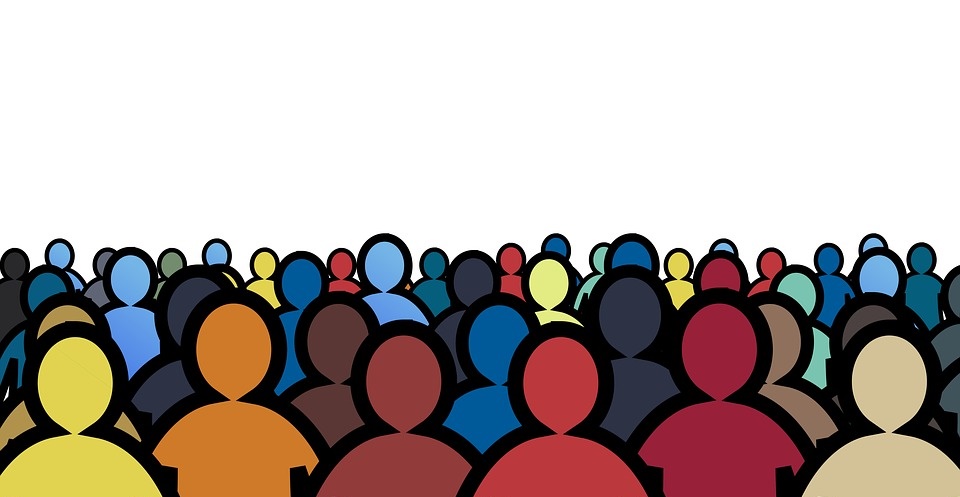 We need to see people the way that God sees them
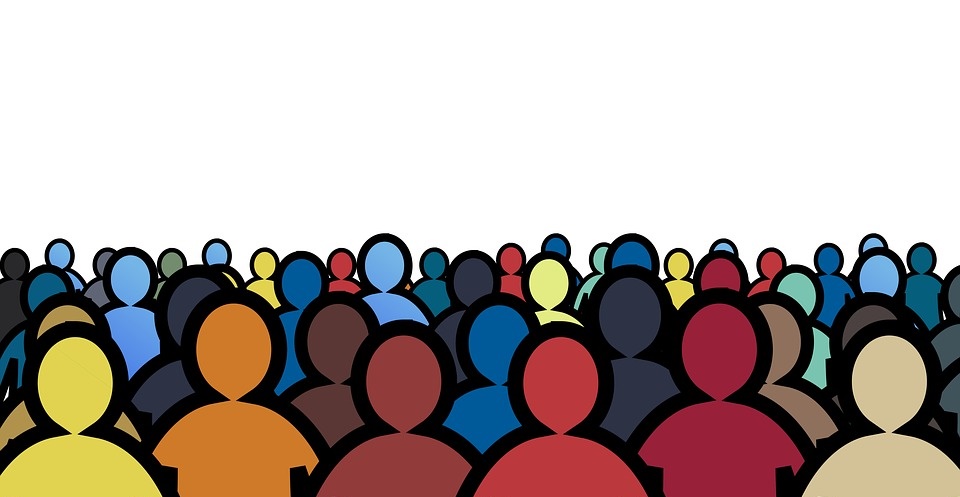 #1 As Image Bearers
Intrinsic Value and Dignity
Gen 5:1 When God created man, He made him in the likeness of God.
“This forms the basis of the radical equality of all human beings, regardless of gender, ethnicity, religion or any form of social, economic, or political status … Christian mission must therefore treat all human beings with dignity, equality and respect.  When we look at any other person, we do not see the label … but the image of God.  We see someone created by God, addressed by God, accountable to God, loved by God, valued and evaluated by God.” 
						      – Christopher Wright.  The Mission of God, 423
We need to see people the way that God sees them
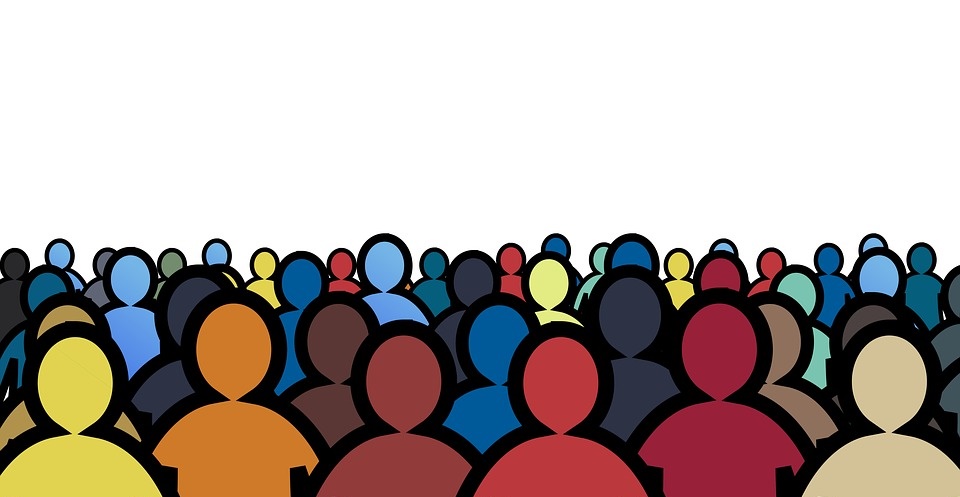 #1 As Image Bearers
Intrinsic Value and Dignity
vs. Disgust
We need to see people the way that God sees them
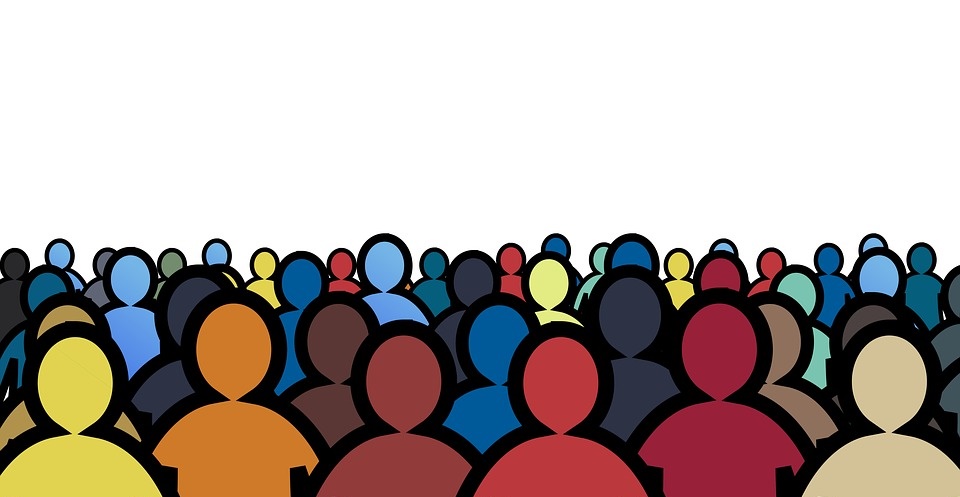 #1 As Image Bearers
Intrinsic Value and Dignity
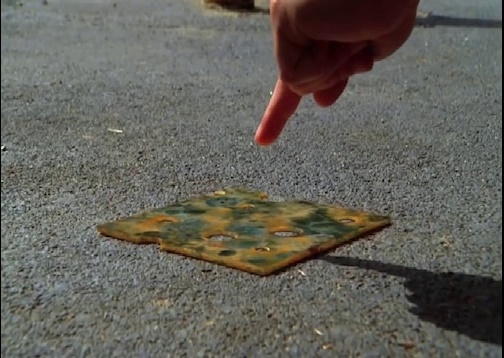 vs. Disgust
We need to see people the way that God sees them
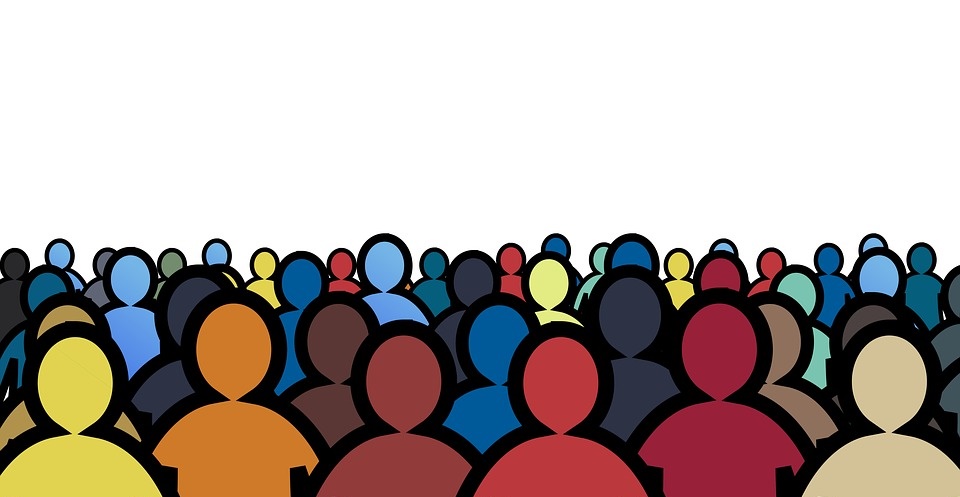 #1 As Image Bearers
Intrinsic Value and Dignity
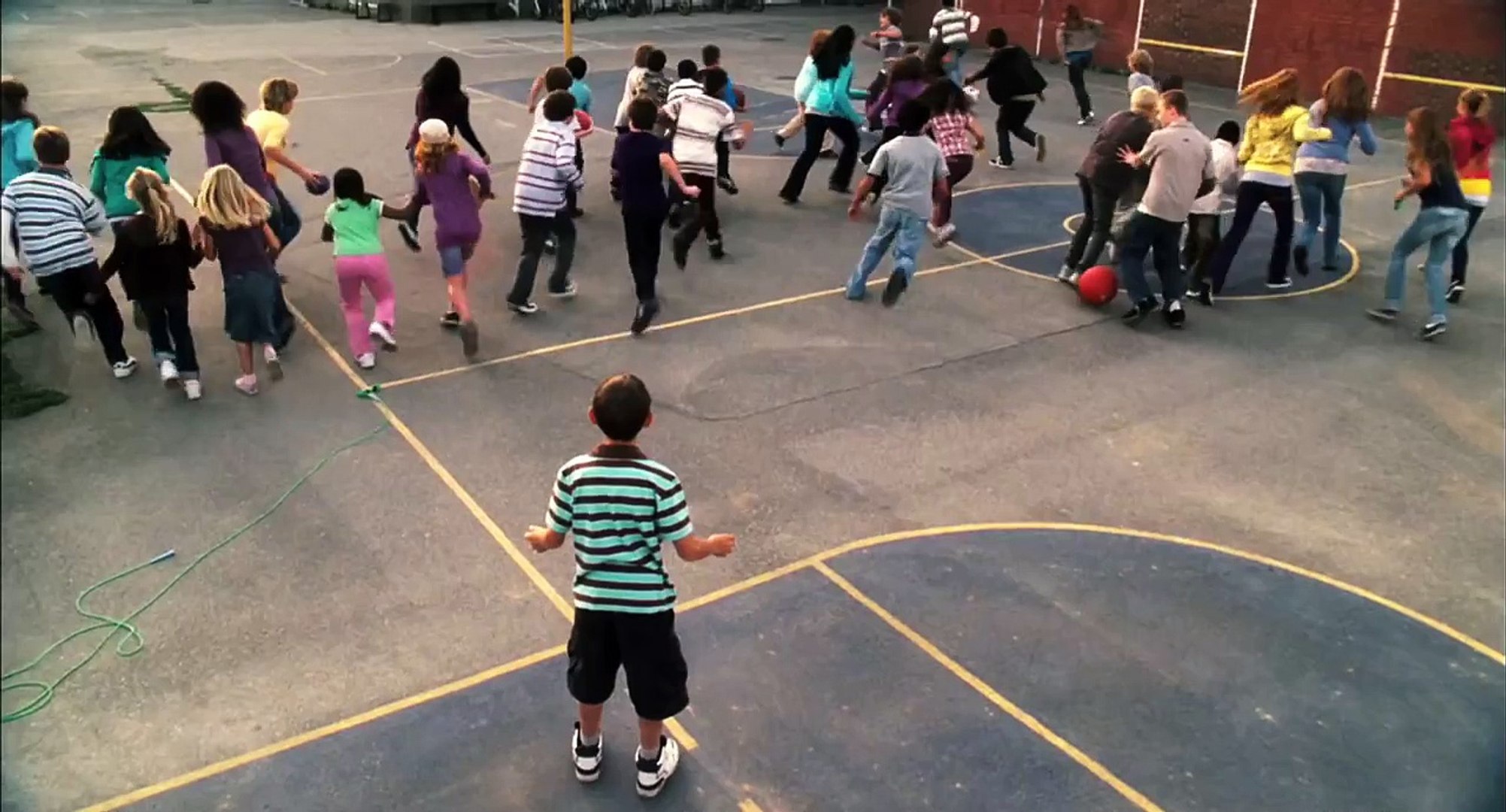 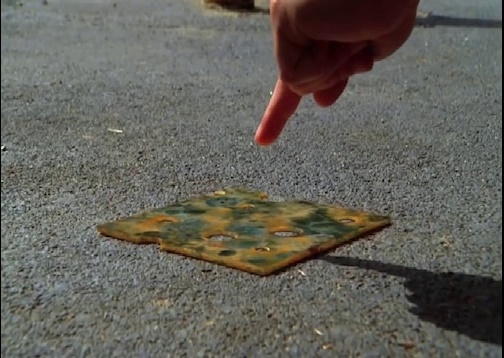 vs. Disgust
We need to see people the way that God sees them
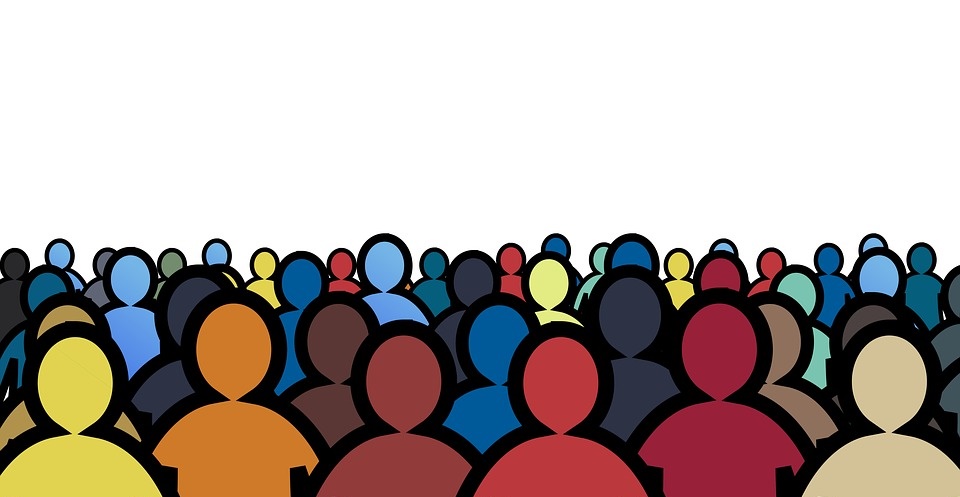 #1 As Image Bearers
Intrinsic Value and Dignity
which is Dehumanizing
vs. Disgust
Disgust whittles an entire person down to one struggle, one sin, one issue. Disgust is dehumanizing and not of Jesus… Disgust halts any and all engagement.  Like a bad odor or a revolting sight, disgust stops us in our tracks and prevents us from getting any closer to someone.  (202-203)
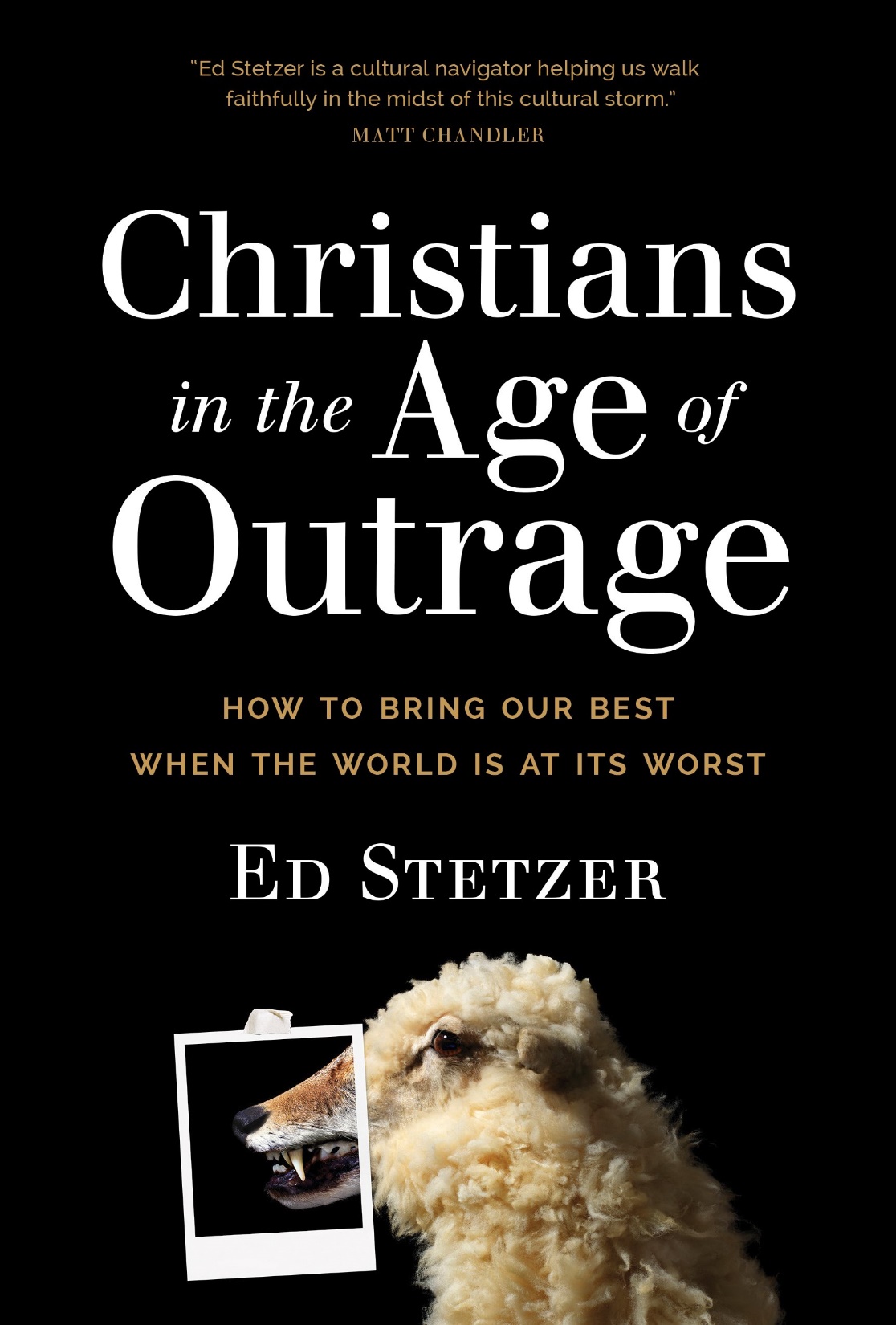 Disgust will pervade our interactions, inform our quick dismissal of others, and even justify the harsh language we use to describe others.  This is practically destructive to mission and highlights Christians at their worst…

And ultimately none of us can hide our feelings of revulsion.  Disgust smells.  And people catch the scent. (202-203)
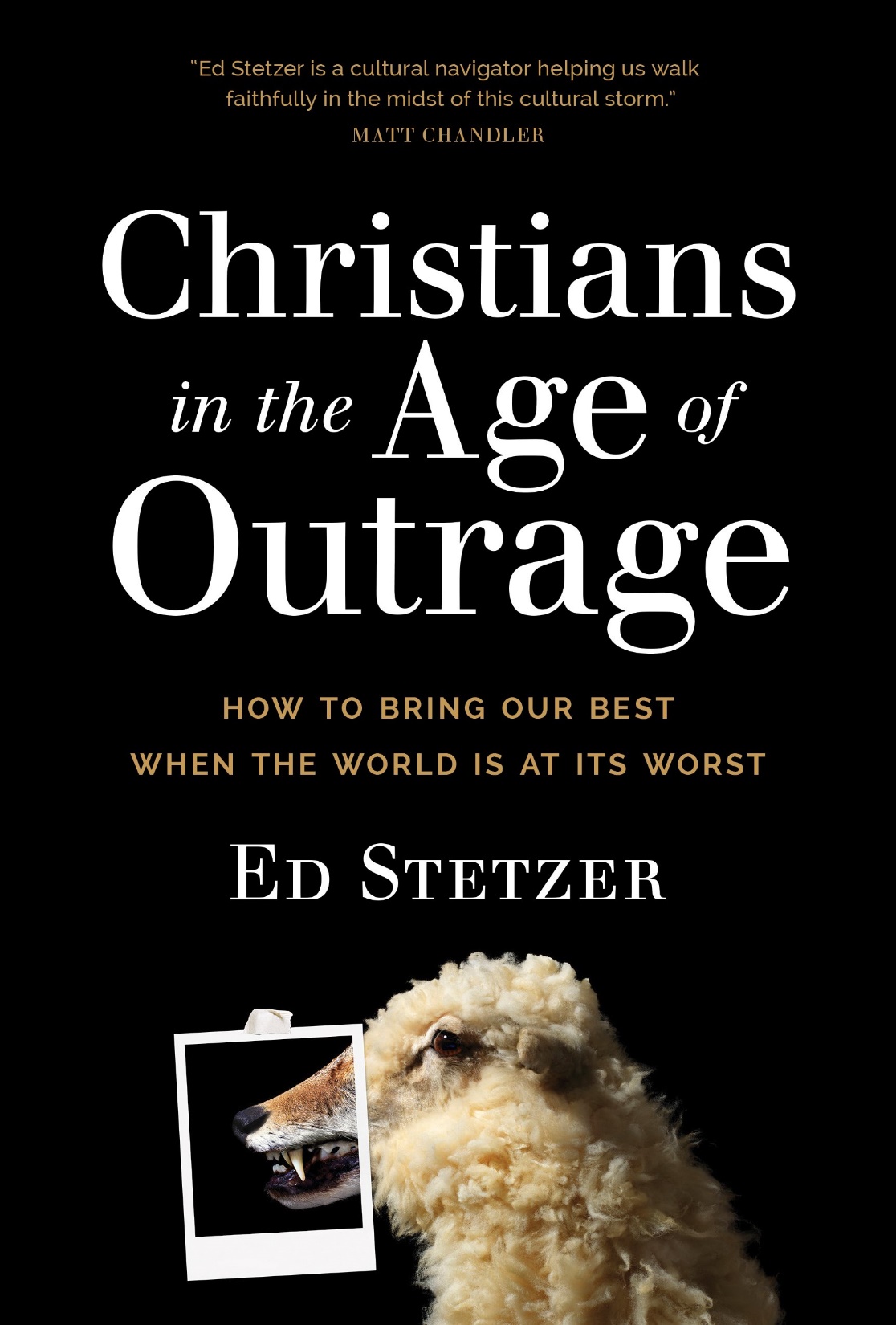 Not only does disgust halt engagement, but it also distorts our view of our own sin… we reveal that … we think we are worthy and good while they are unworthy and bad.  We cannot feel disgust without stating an opinion about ourselves in the process. (202-203)
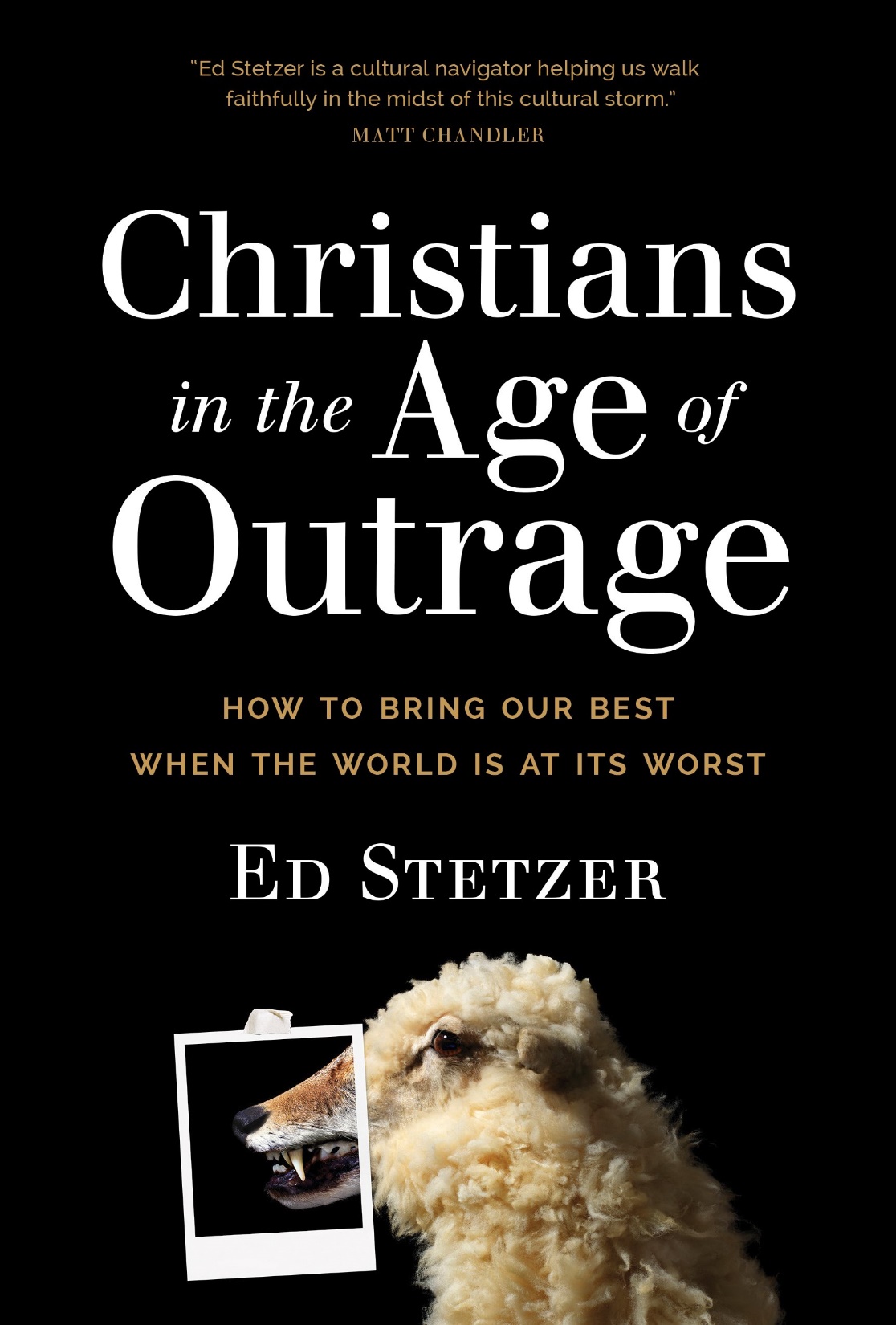 We need to see people the way that God sees them
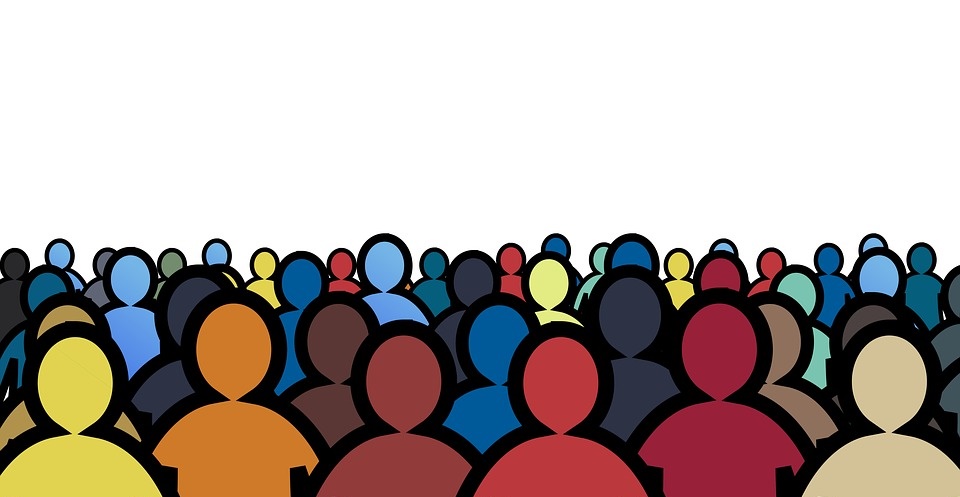 #1 As Image Bearers
Intrinsic Value and Dignity
which is Dehumanizing
vs. Disgust
Who disgusts you?
We need to see people the way that God sees them
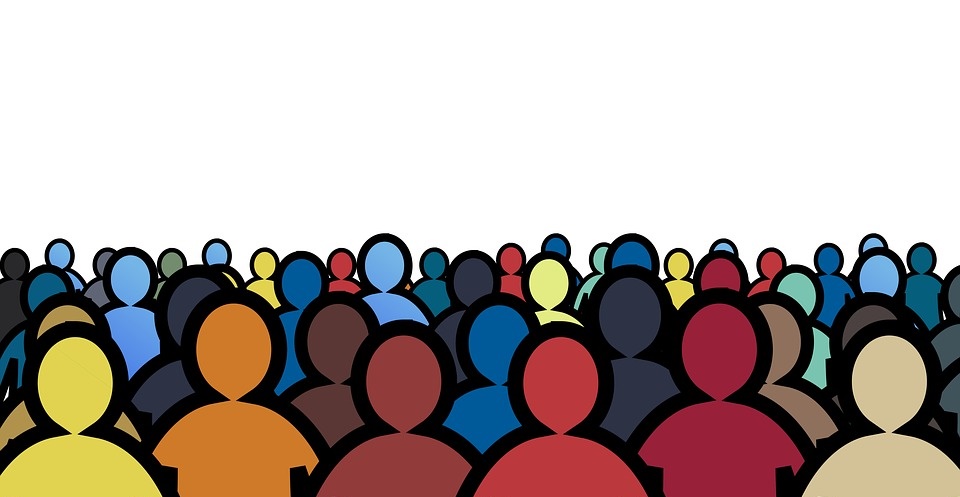 #2 With Empathy
This is the solution to our disgust: cultivating the same love toward the world that Christ showed us.  This empathic love – the ability to understand and relate to the experiences of others – is powerfully winsome…  (205)
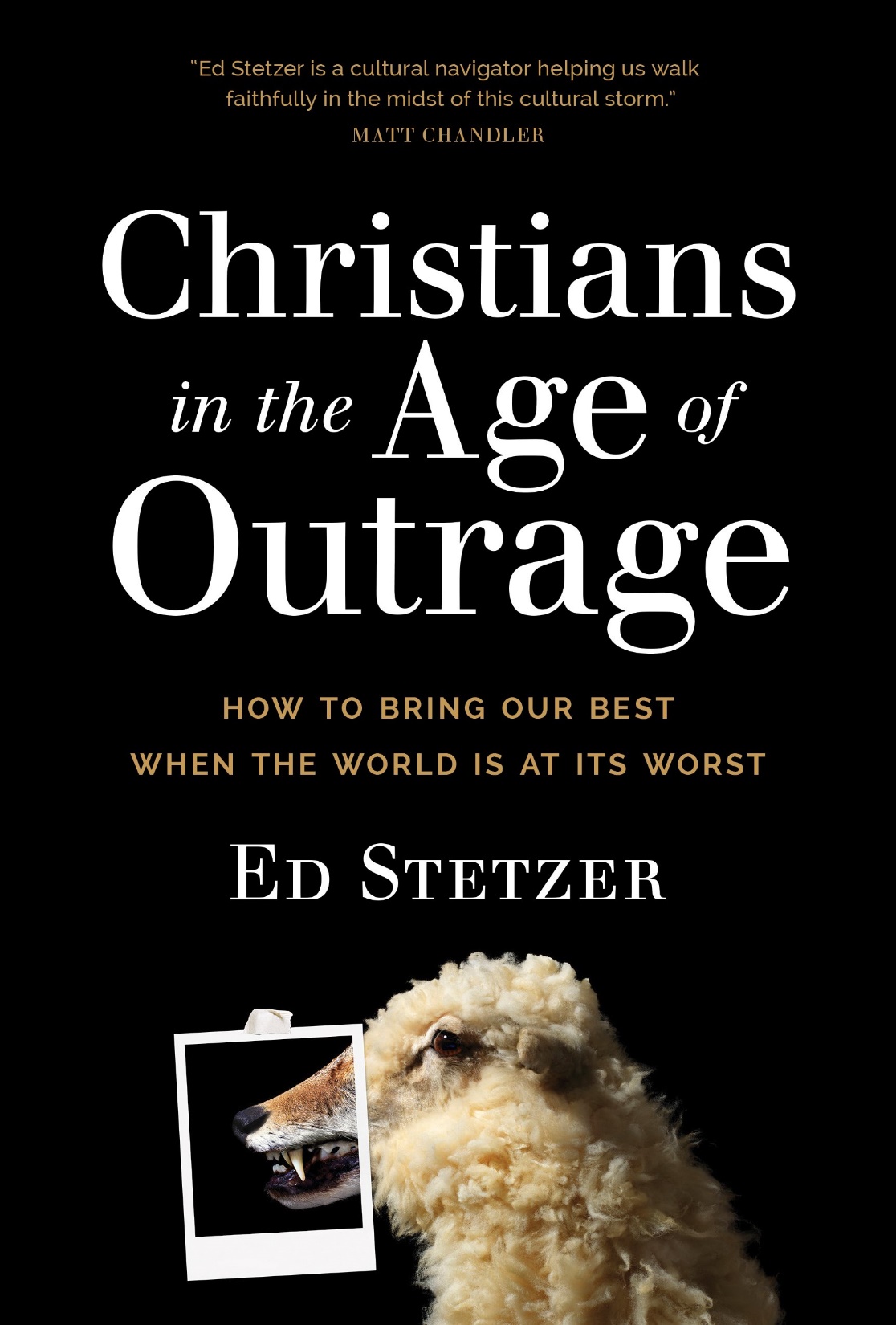 We need to see people the way that God sees them
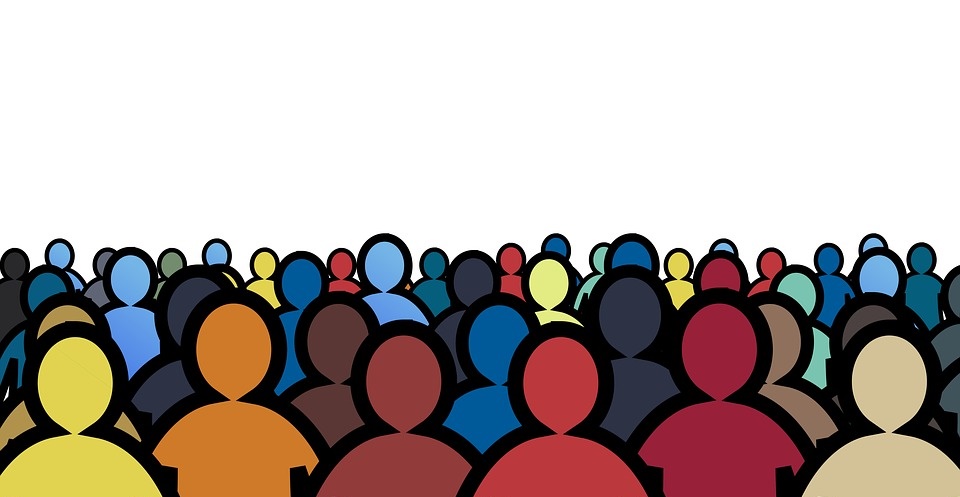 #2 With Empathy
To understand that the world is broken, and people need God, not rejection
vs. fixating on what is wrong with them and acting out in outrage
Matt 9:36 Seeing the people, he felt compassion for them, because they were distressed and dispirited, like sheep without a shepherd.
We do not need to sacrifice our revulsion of sin …
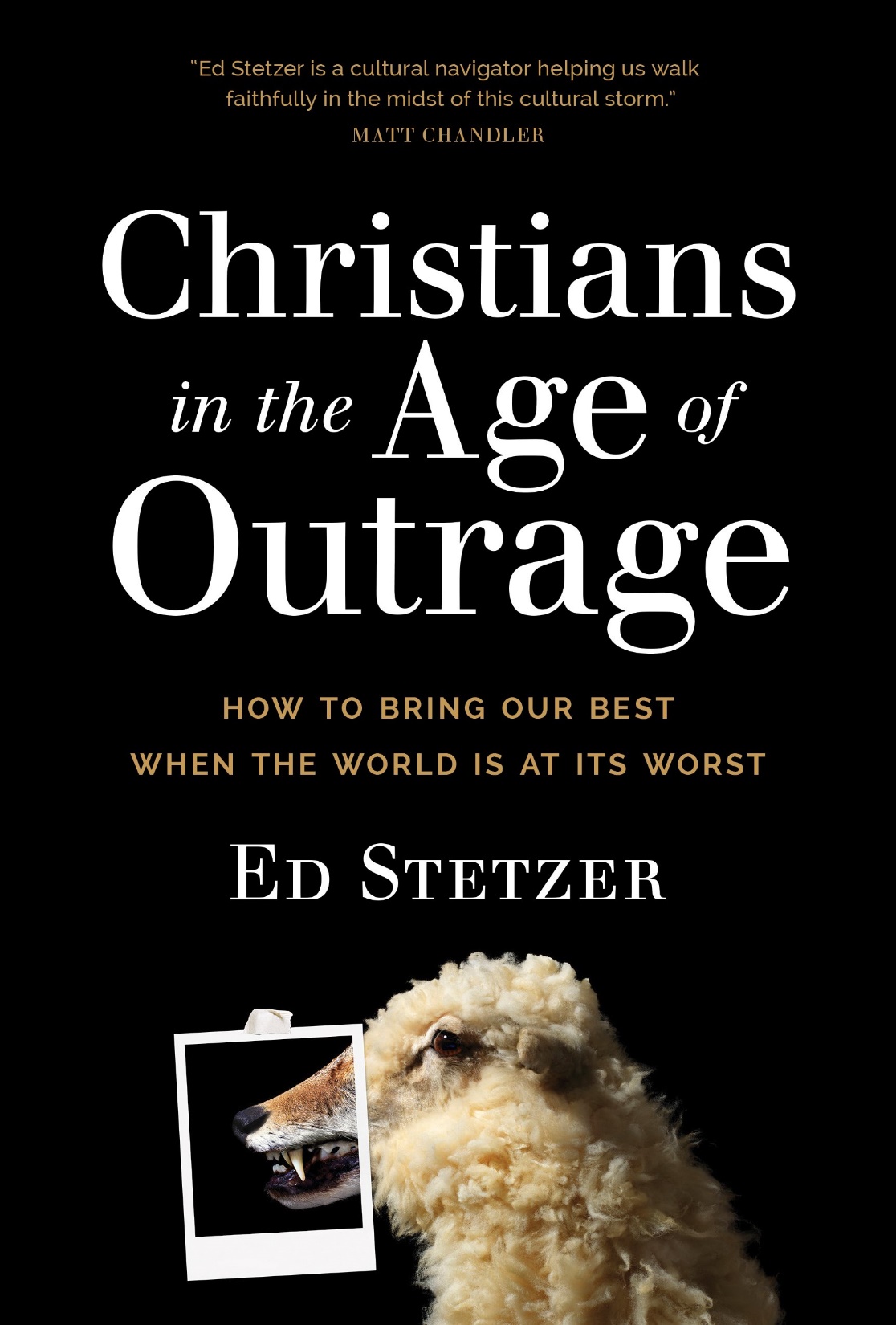 Are you saying I should excuse evil and sin and pretend it isn’t wrong and destructive?
We do not need to sacrifice our revulsion of sin, but rather reframe how we see those caught in its power.  We know the corrosive yet alluring power of sin that entangles this world (Heb 12:1), and we know the freedom and relief that come from being reconciled to the Father.  We need to use that understanding to demonstrate an empathic love to the lost, ensuring that they know they can approach us with confidence that they will receive the mercy and grace that was first shown to us. (205)
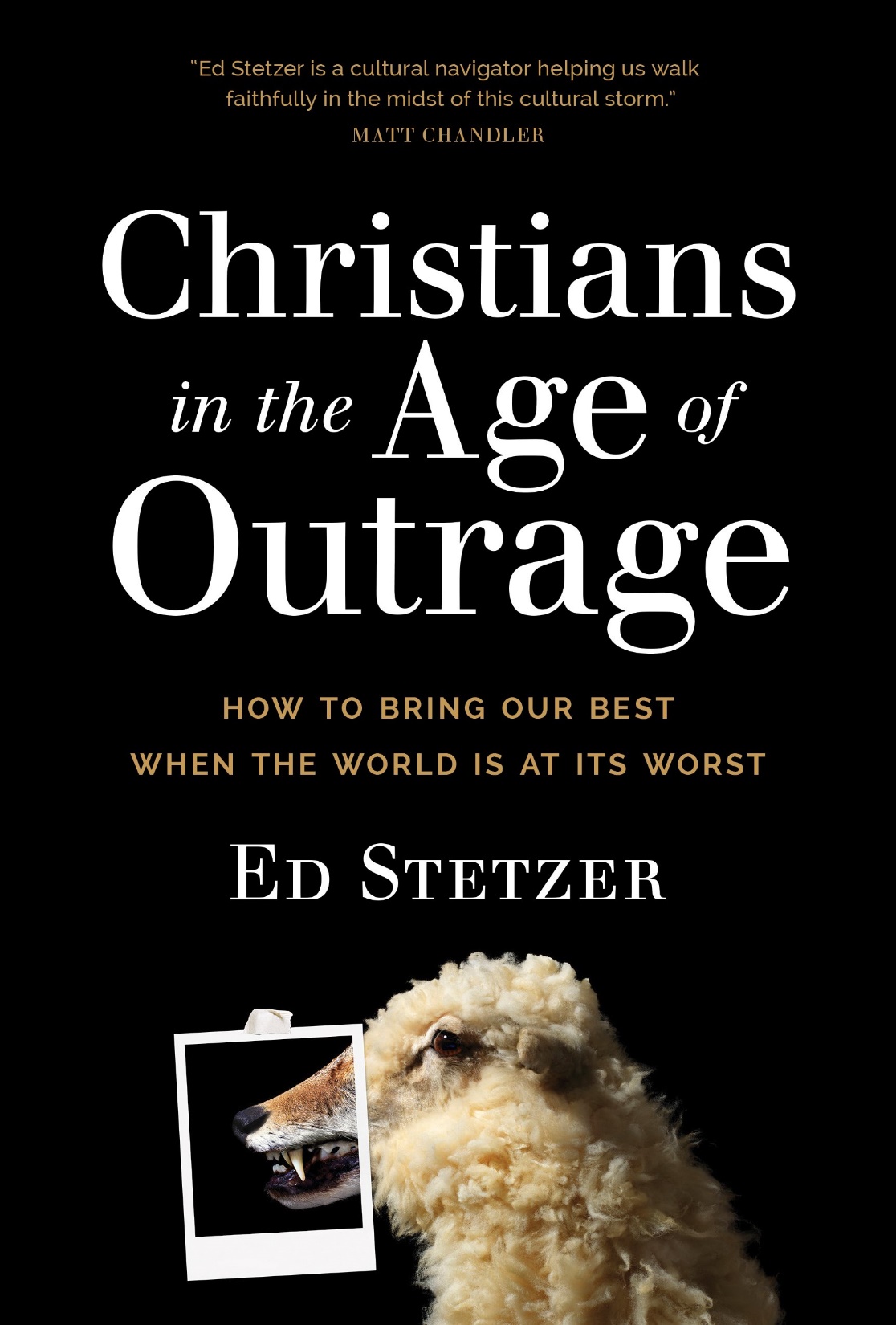 We need to see people the way that God sees them
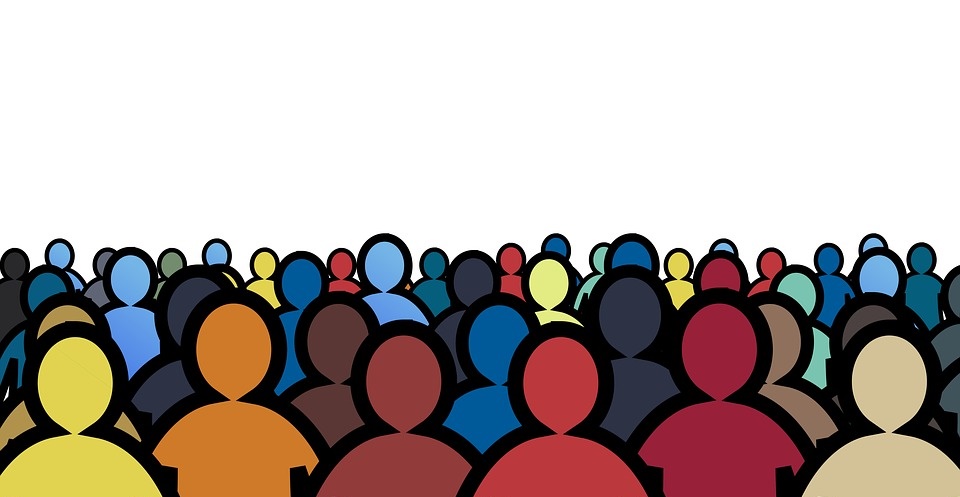 #3 With Humility
Pride drives us to obsession with winning and tribalism
Humility leads us to empathy, listening, and forbearance
Humility is not losing. It is not weakness or cowardliness. This is a lie of our outrage-fueled culture that meekness and humility are inferior to the screech and bellowing of the arrogant.  In contrast… humble love that is submitted to Kingdom mission is incredibly powerful.  The willingness to lower yourself by listening … reveals that you are interested in winning the person instead of the debate. (213)
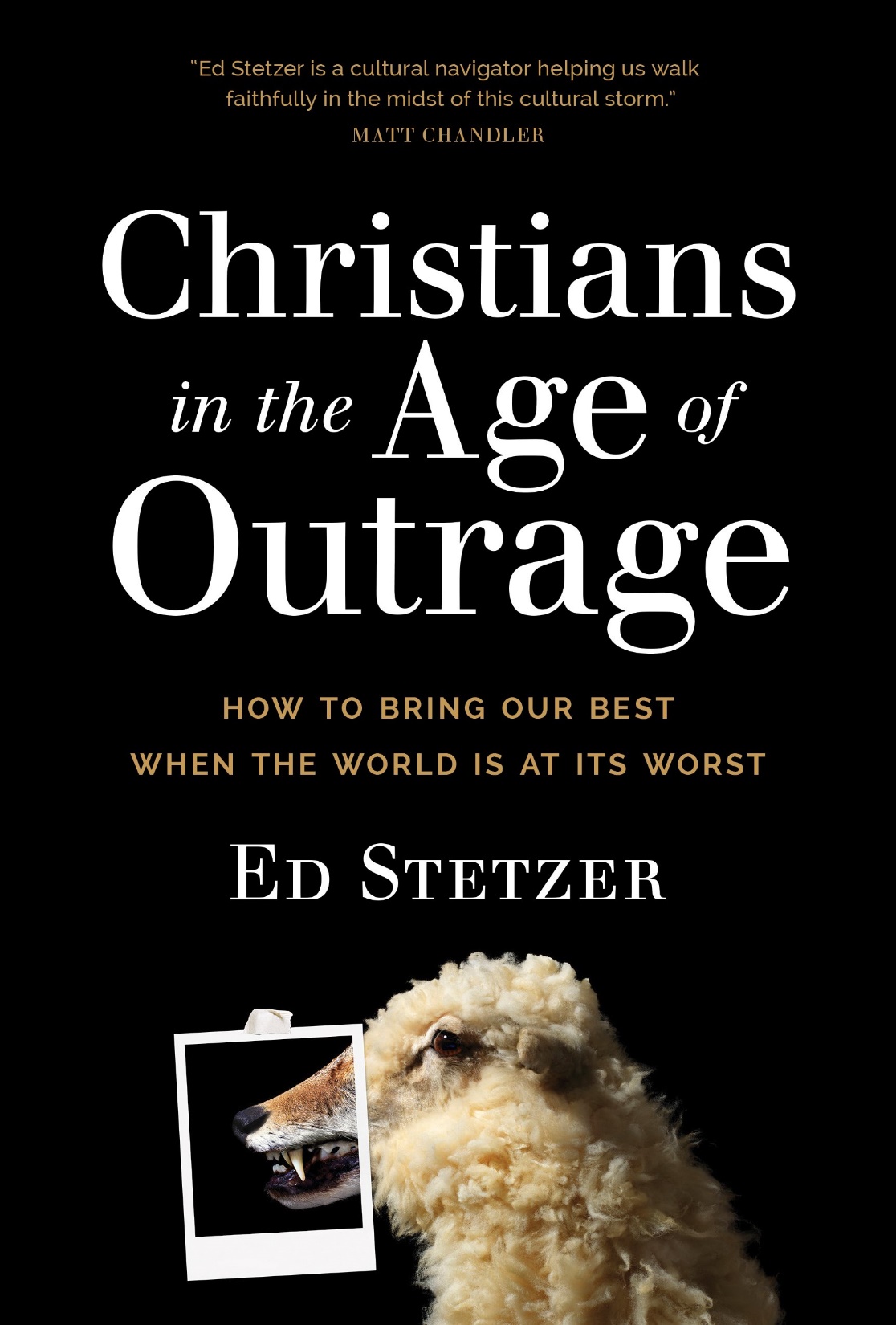 We need to see people the way that God sees them
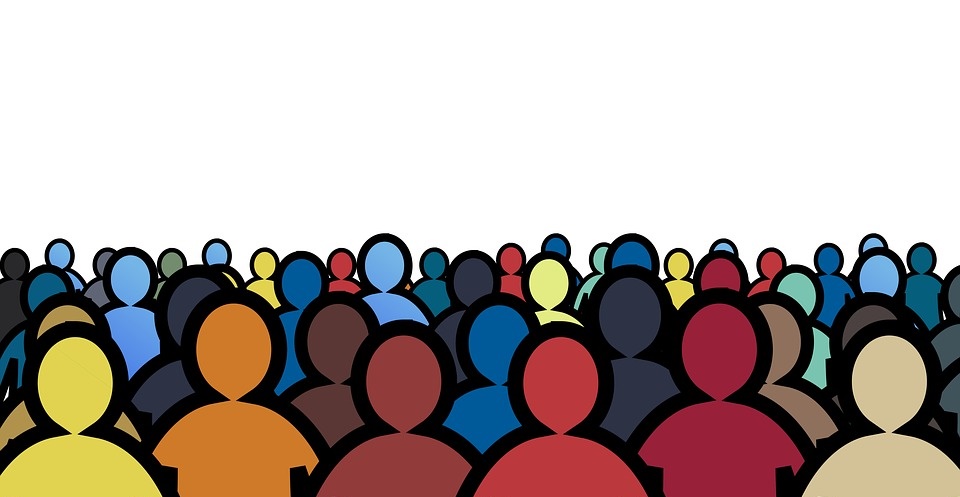 #3 With Humility
Pride drives us to obsession with winning and tribalism
Humility leads us to empathy, listening, and forbearance
1 Pet 5:5  God is opposed to the proud, but gives grace to the humble.
Nowhere is there a love that overcomes the barriers … except at the Cross.  There is hope for racial reconciliation, for peace between the sexes, for ethnic harmony, and for healing when we rally around a common identity in Christ, love him as our Redeemer, and serve his Kingdom” (200)
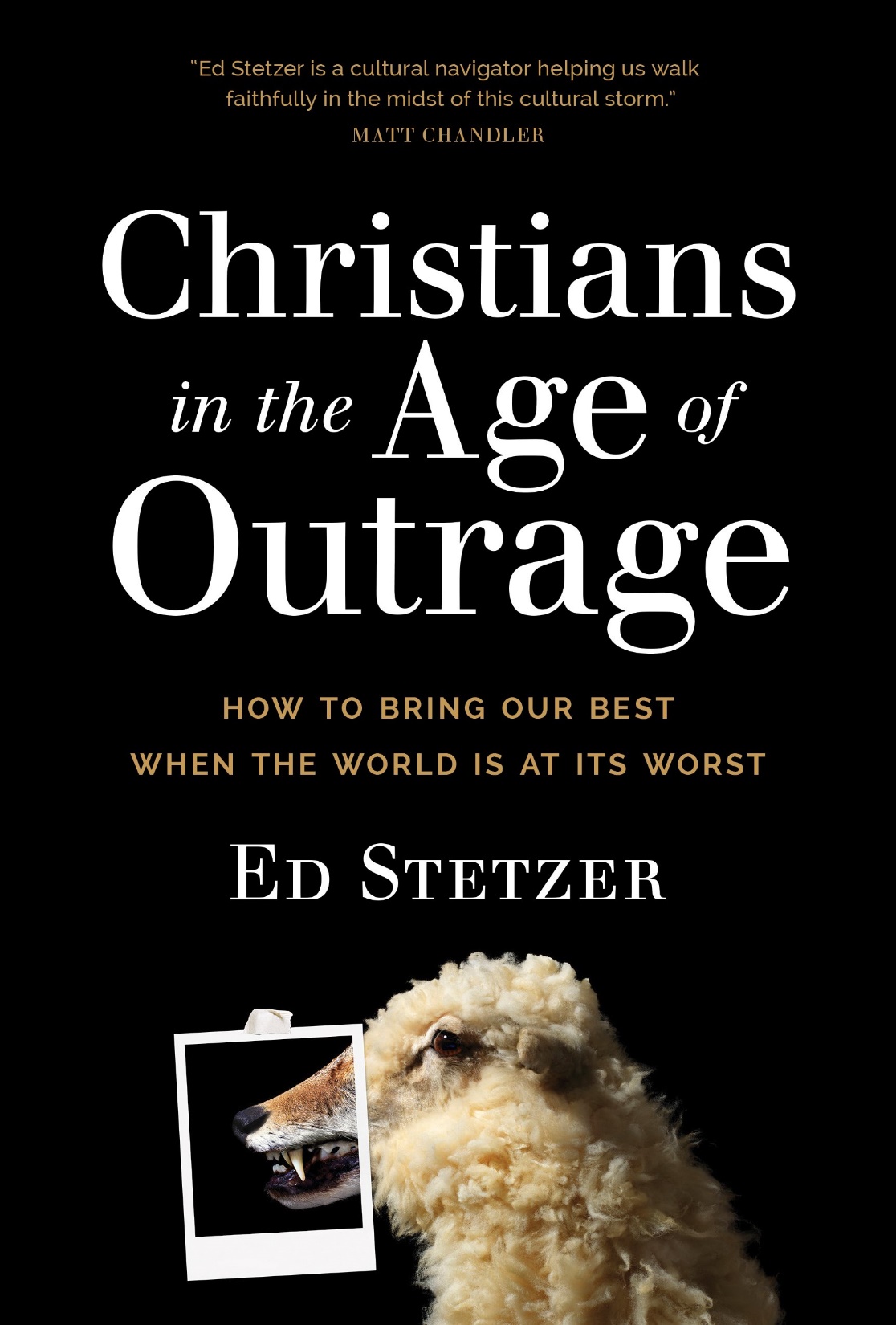 We need to see people the way that God sees them
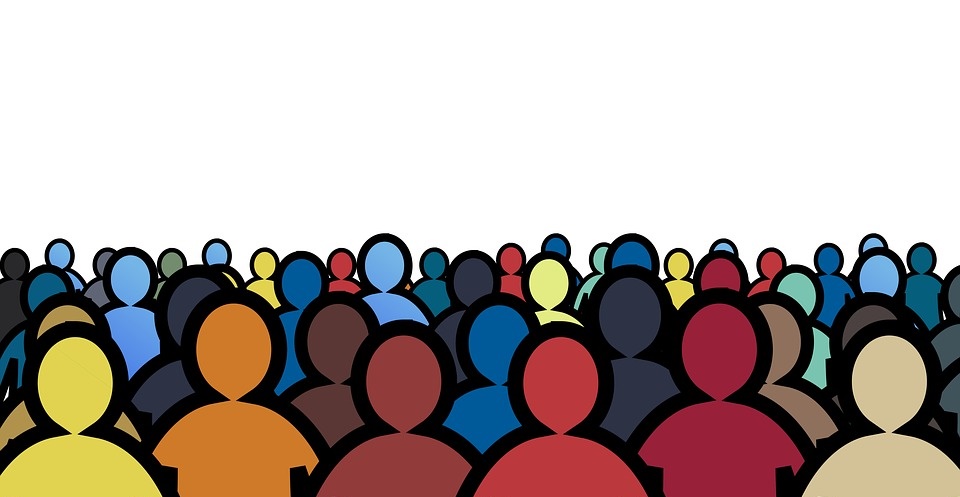 A beautiful aspect of God’s plan for salvation of mankind!
Worth keeping in mind when interacting with that person who makes you crazy!
We need to see people the way that God sees them
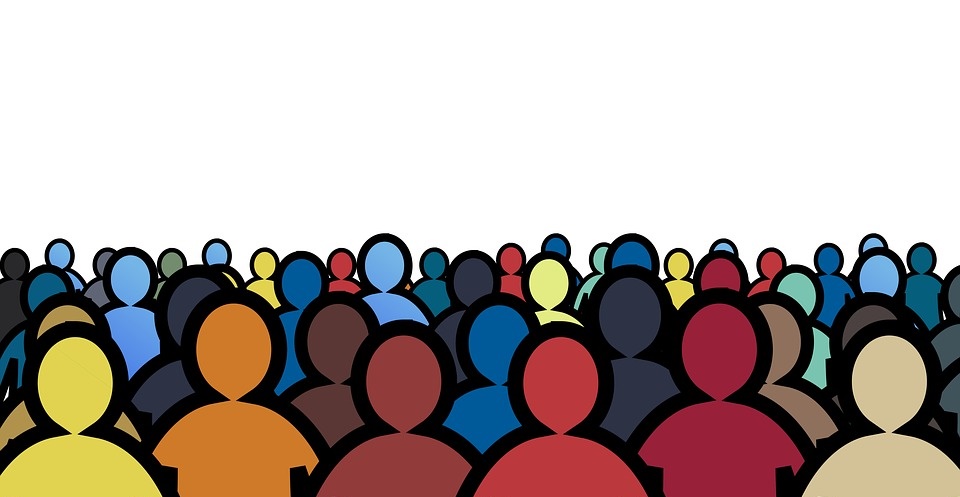 But how will He pull that off? Won’t we still be completely different and disagree on things?
We need to see people the way that God sees them
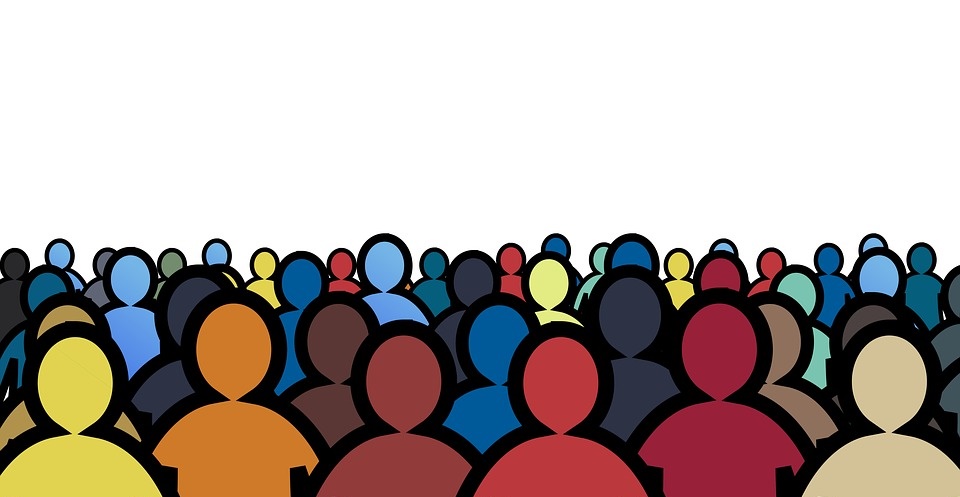 A wrong conclusion: we should shrink back and not engage one another on touchy matters
We need to see people the way that God sees them
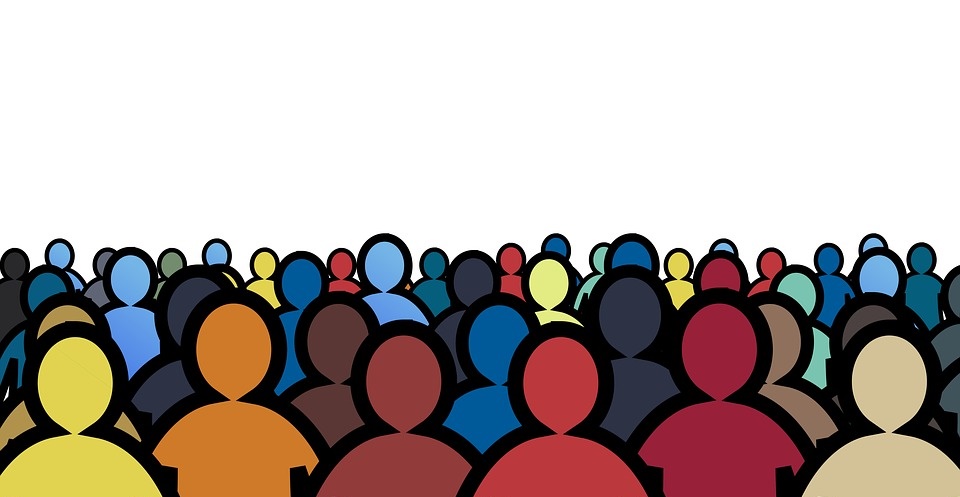 With LOVE
So how will you respond to the Zacchaeus’s in your life?
Who disgusts you?
What is it that you wish for them?
We are all lost until we receive the forgiveness of Christ and begin a relationship with God
Revelation 3:20 Look! I stand at the door and knock. If you hear my voice and open the door, I will come in, and we will share a meal together as friends.
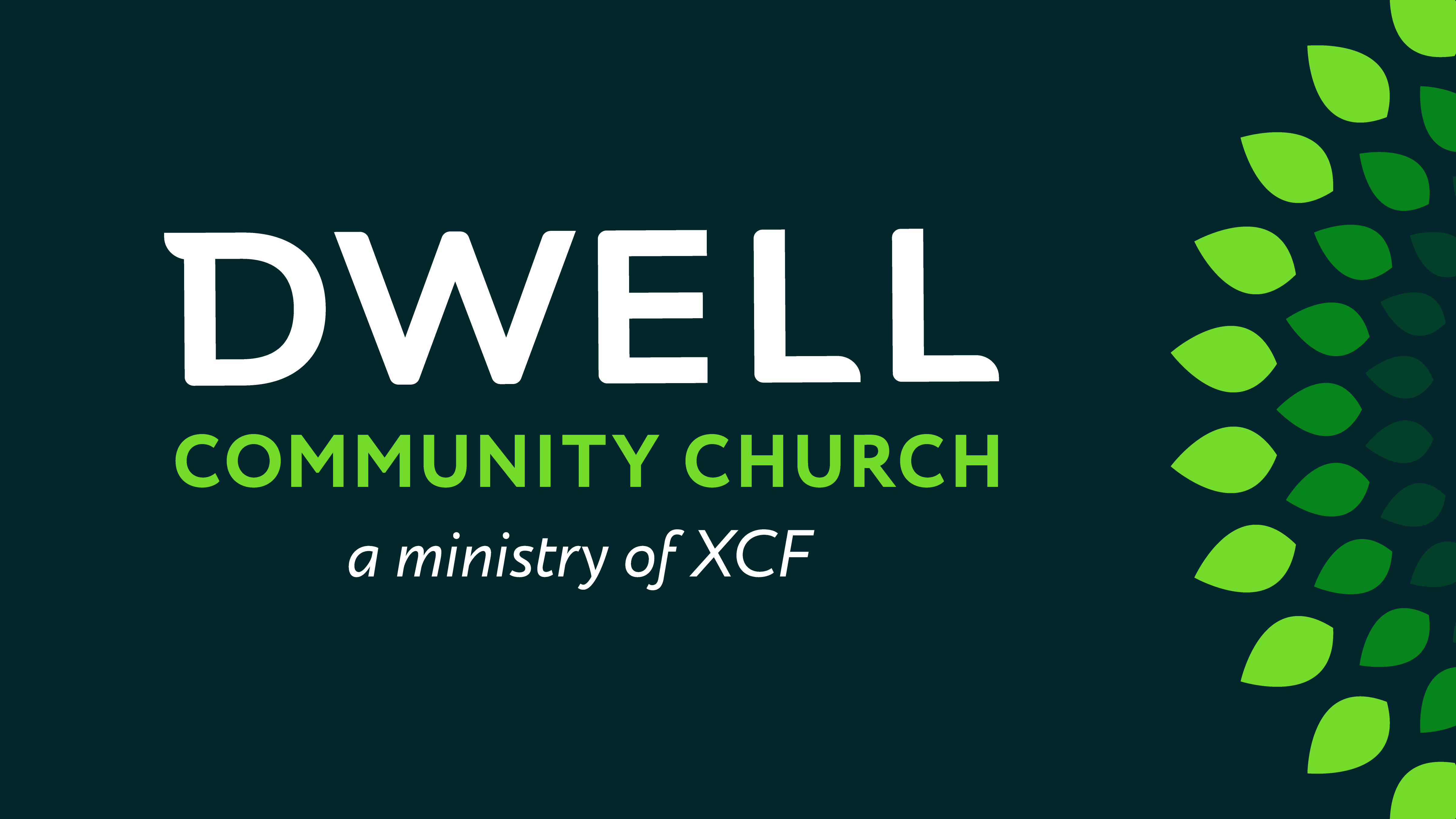